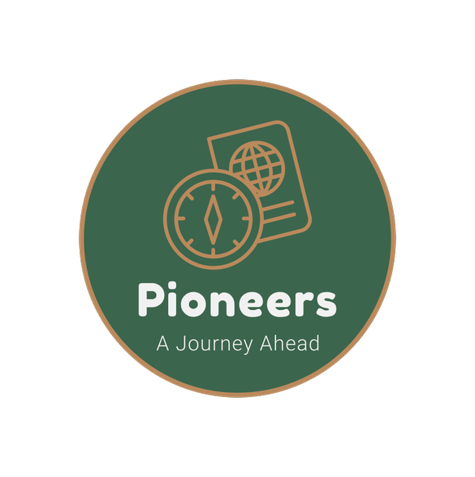 Subject: Maths
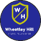 Pack: B
Date: 28.06.21
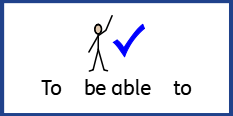 LO To be able to identify the place value of numbers to 50.
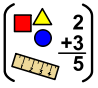 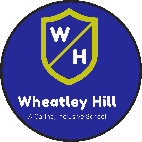 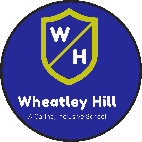 Subject: Maths
Warm Up
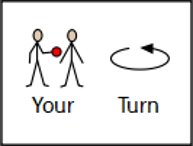 Timed Twenty!
Get someone to time you! We will repeat these each day – can you beat your time???
Have a go at working out the answer to these 20 arithmetic sums as quickly as you can!
2 + 1 =
10 + 1 =
3 + 1 =
4 + 1 =
7 + 1 =
2 + 2 =
9 + 4 =
10 + 3 =
8 + 2 =
6 + 4 =
11.    10 – 2 =
    10 – 1 = 
    10 – 4 =
    10 – 0 =
    10 – 5 =
    8 – 3 =
    9 – 7 =
    6 – 4 =
    6 – 6 =
    5 – 4 =
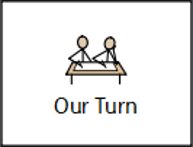 Counting to 50
Count to 50 in different voices!
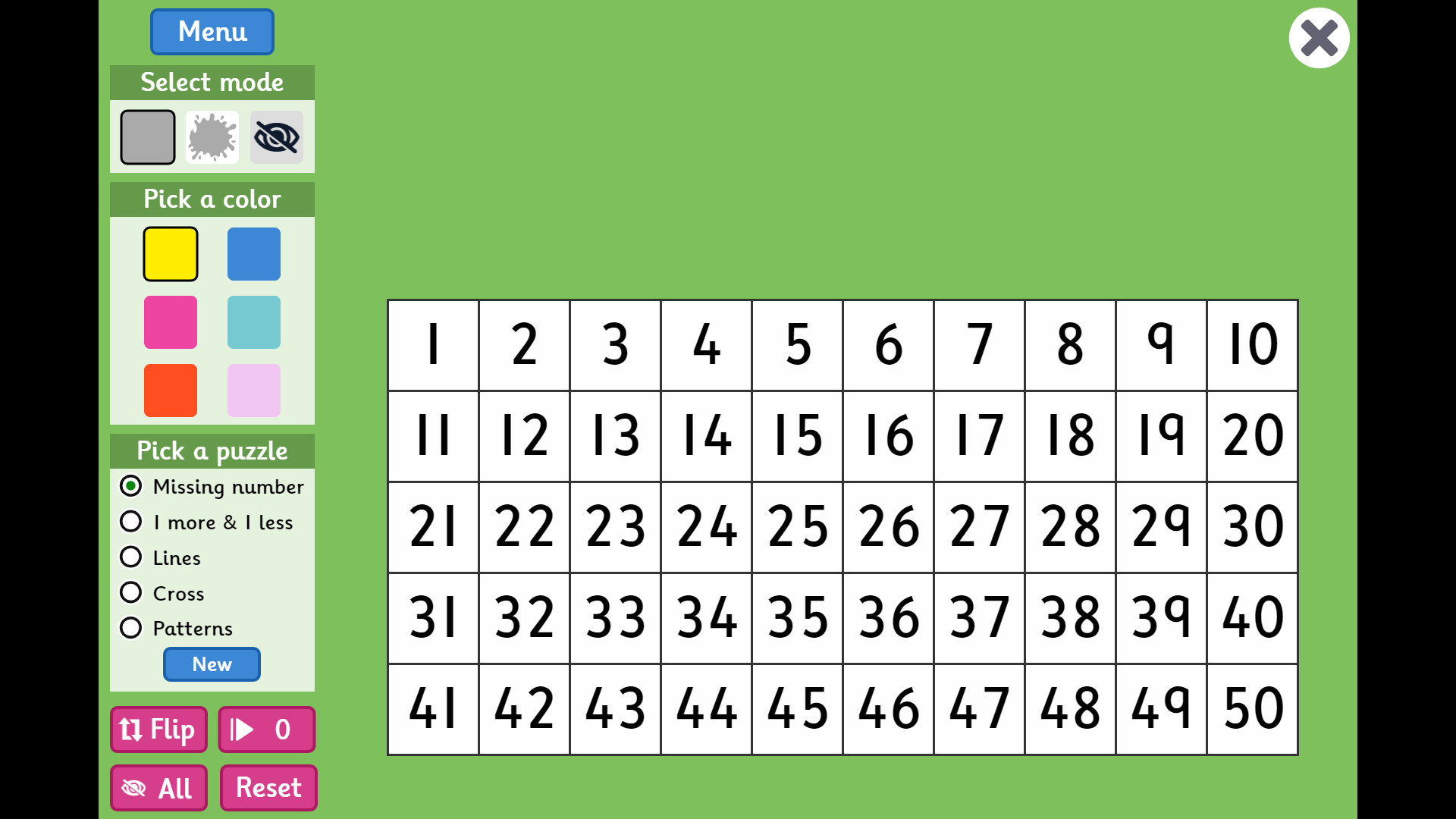 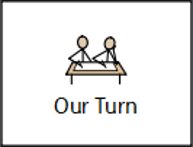 Counting to 50
Use your knowledge of numbers to 50, to fill in the missing numbers!
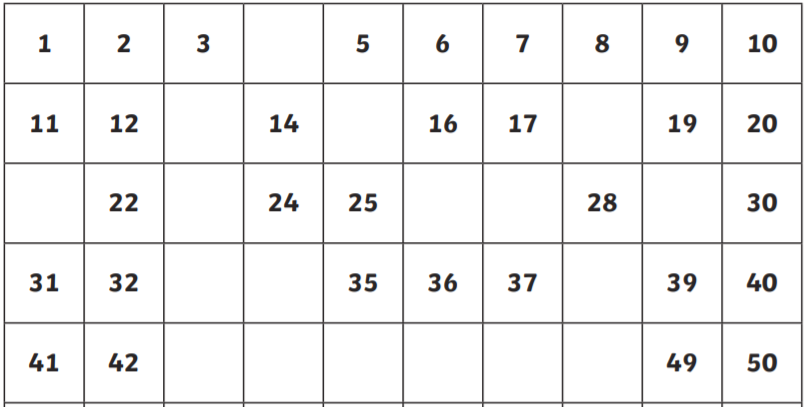 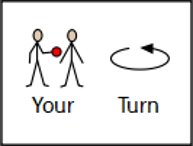 Counting to 50
This time – have a go yourself! Remember to start at 1.
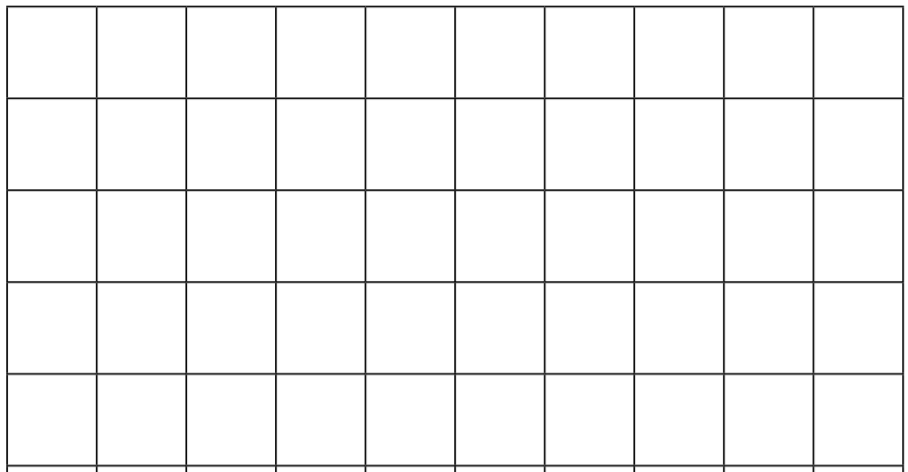 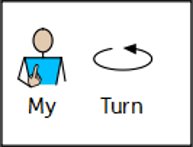 Value of Numbers
Numbers are made of tens and ones.
There is 3 in the ones column so we have to draw 3 ones counters.
There is 1 in the tens column so we have to draw 1 tens counter.
TO
13
‘O’ stands for ones.
‘T’ stands for tens.
TO
10
1
13
1
1
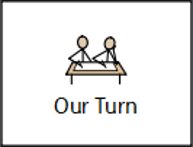 Value of Numbers
Numbers are made of tens and ones.
This time, we need 2 tens counters as there’s a 2 in the tens column (for a twenty number).
There is 1 in the tens column so we have to draw 1 tens counter.
There is 6 in the ones column so we have to draw 6 ones counters.
TO
TO
24
16
Draw the ones counters here!
Draw the ones counters here!
10
10
10
Draw the tens and ones counters to make each number.
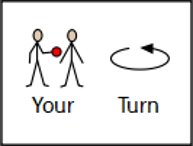 Value of Numbers
Numbers are made of tens and ones.
Remember to draw the counters under the numbers (in column).
TO
27
TO
31
TO
22
TO
46
TO
39
Tens don’t have to be drawn as counters, they can be shown as sticks of ten instead.
Value of Numbers – Part 1
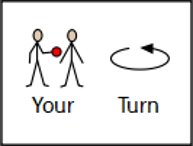 Numbers are made of tens and ones.
Match the numbers to their picture and their tens and ones!
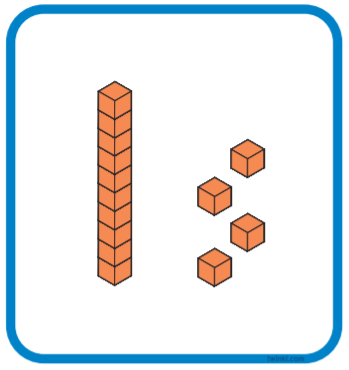 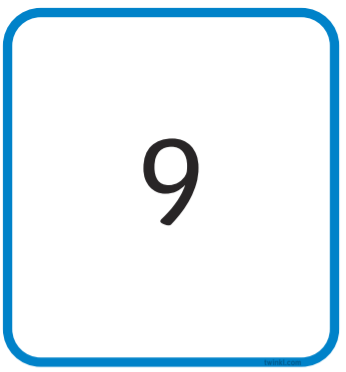 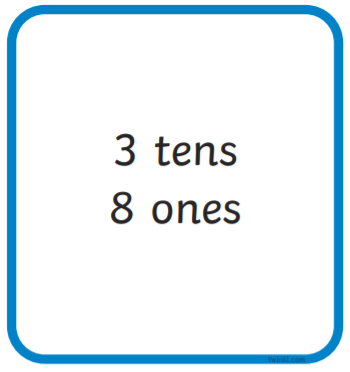 For example:
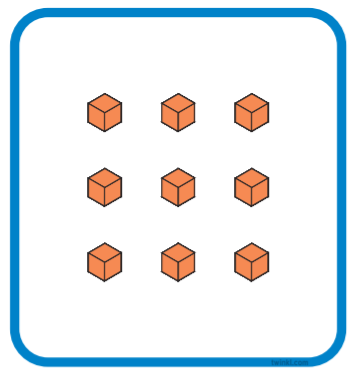 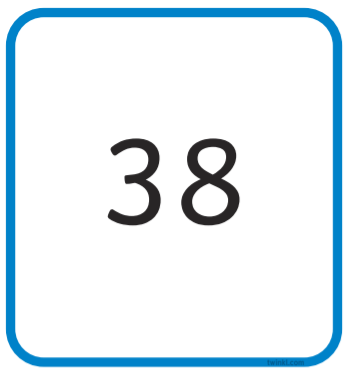 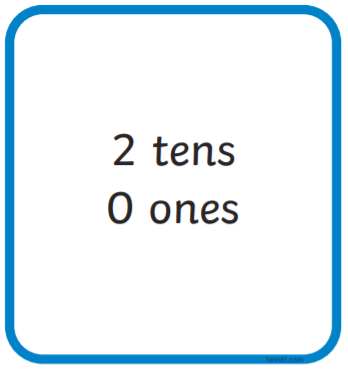 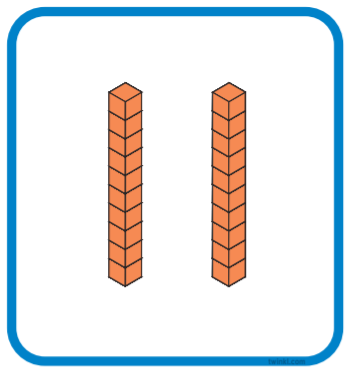 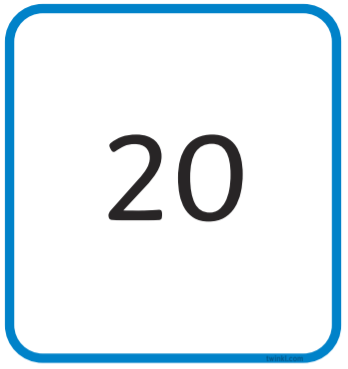 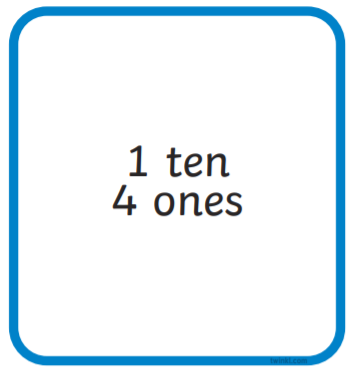 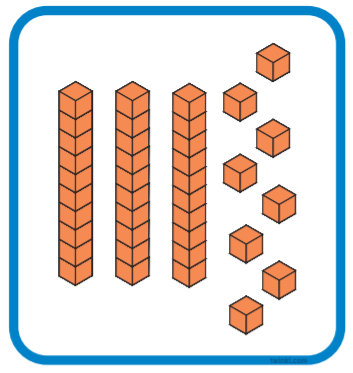 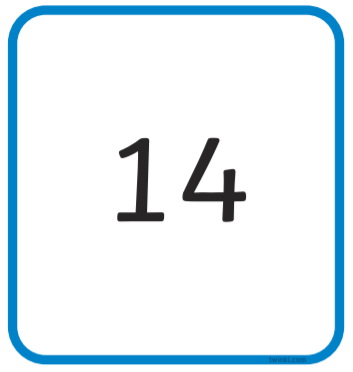 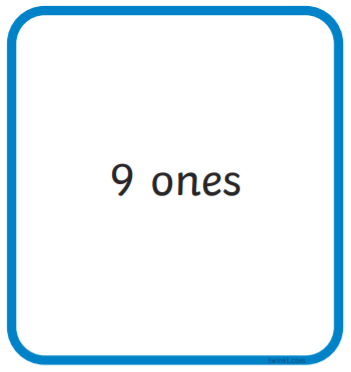 Tens don’t have to be drawn as counters, they can be shown as sticks of ten instead.
Value of Numbers – Part 2
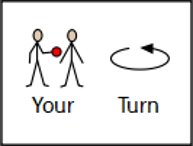 Numbers are made of tens and ones.
Match the numbers to their picture and their tens and ones!
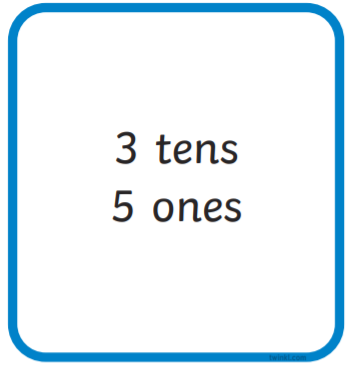 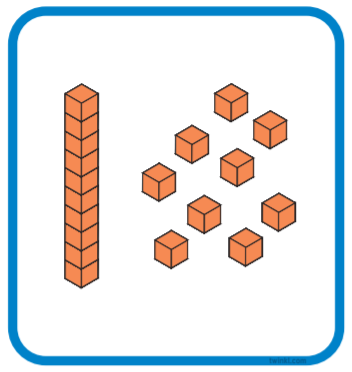 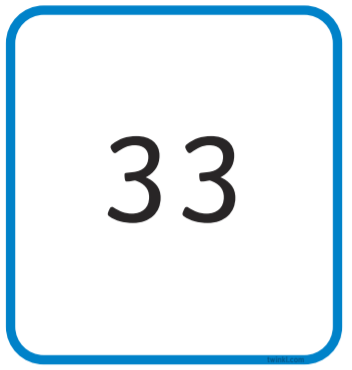 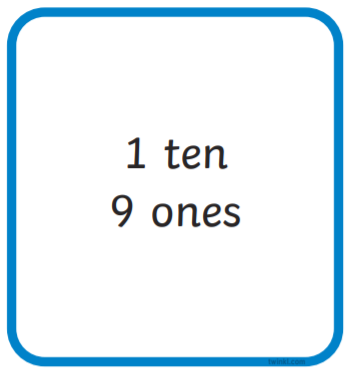 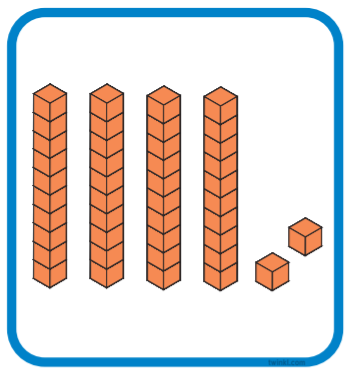 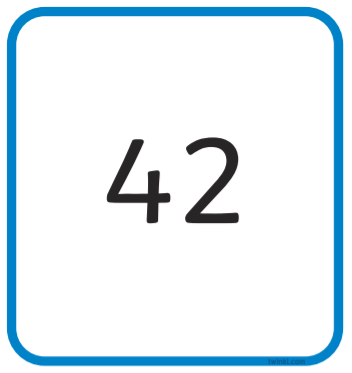 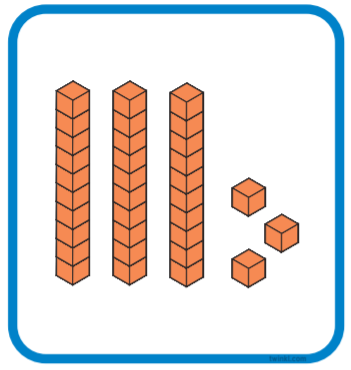 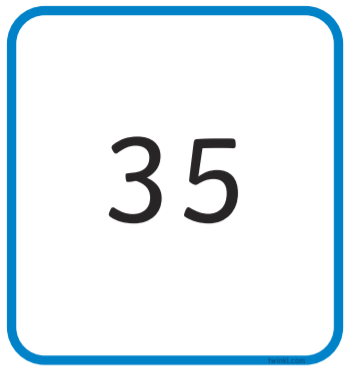 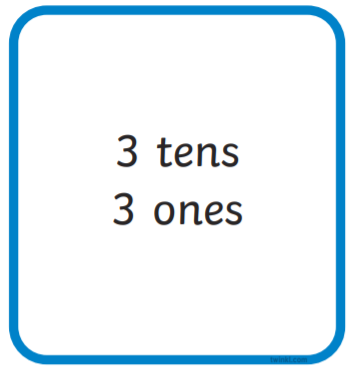 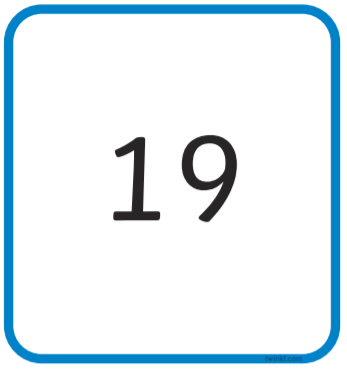 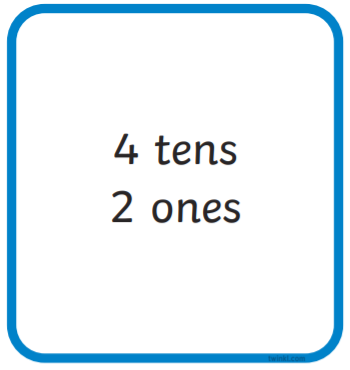 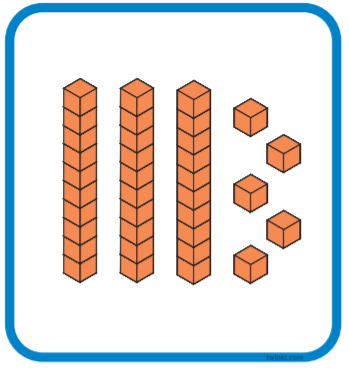 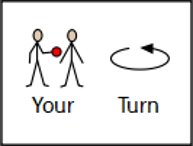 Place Value Games
Copy and paste the links into ‘Google’.
Place Value Basketball Game
https://www.topmarks.co.uk/learning-to-count/place-value-basketball
Lifeguards Place Value Game
https://www.ictgames.com/mobilePage/lifeguards/index.html
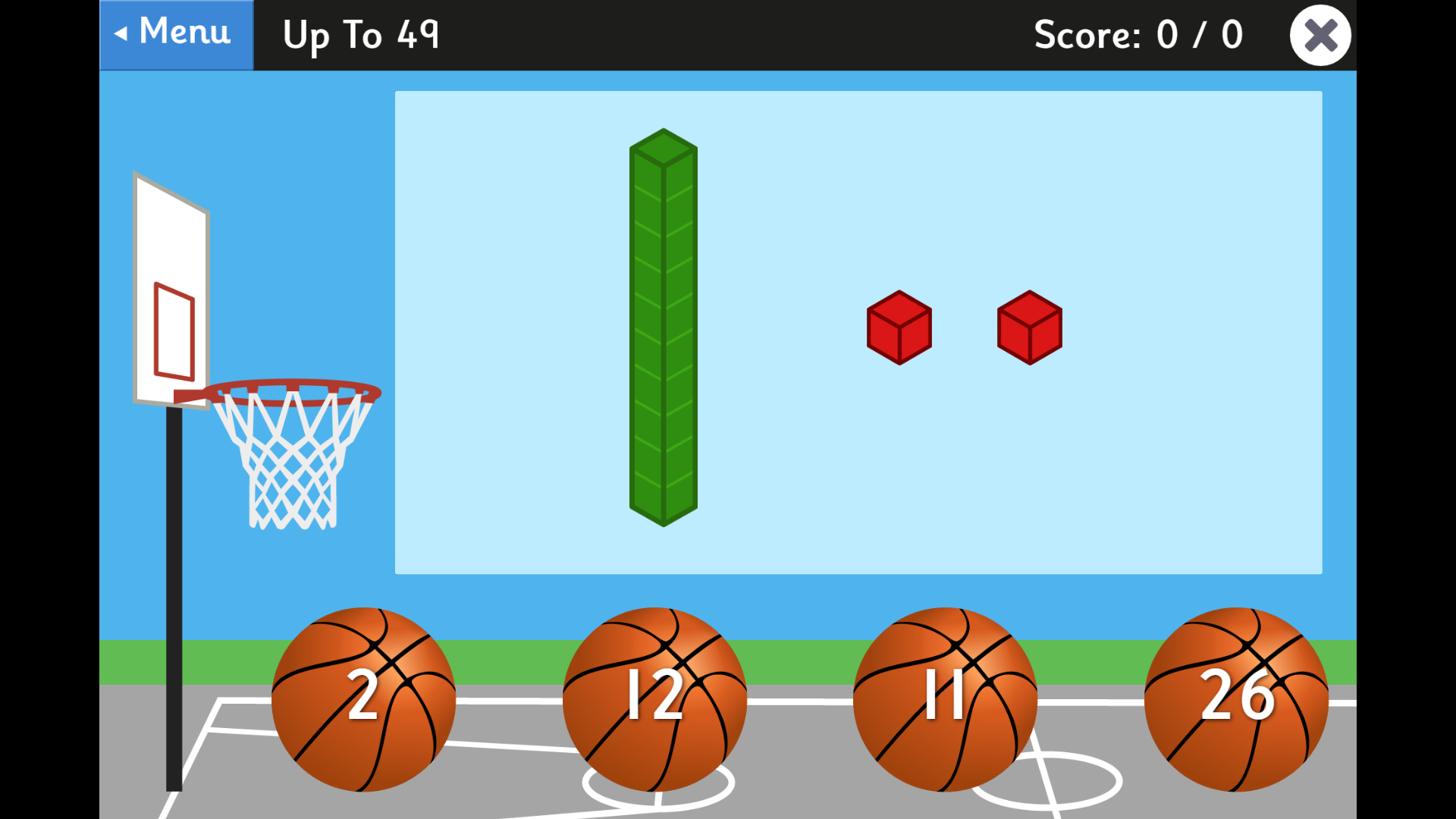 Shark Numbers Game
https://ictgames.com/sharkNumbers/mobile/index.html
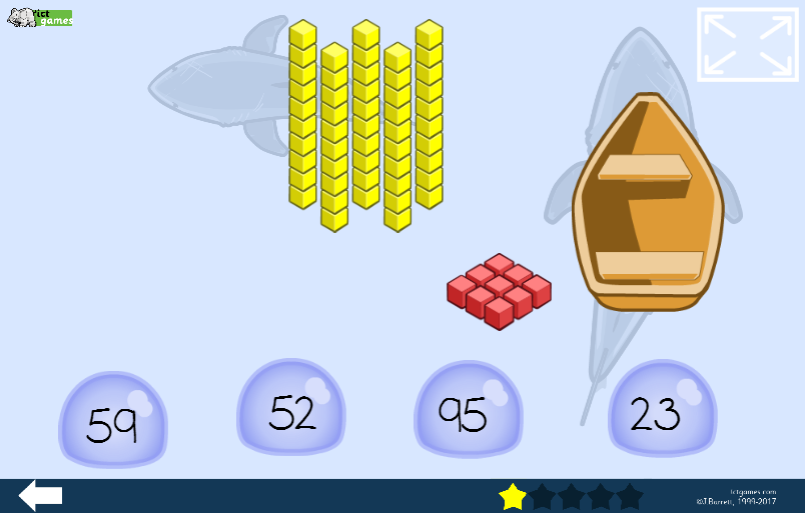 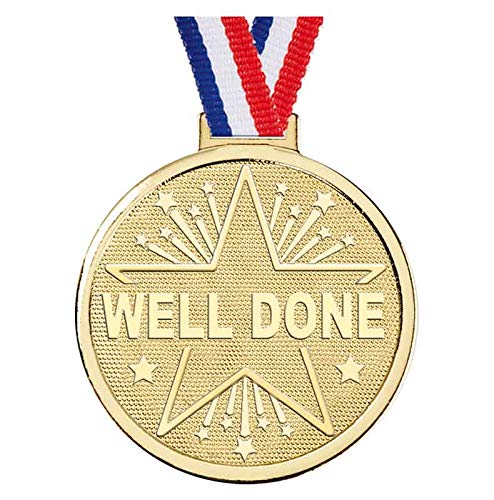 Challenge!
Have a go at these problems…
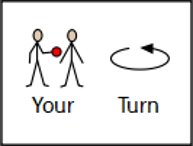 Challenge
Not all the equipment has to be used each time!
Use the Base Ten and the Numicon equipment below to make the number in as many different ways as you can!
Draw at least 4 different ways in the boxes below:
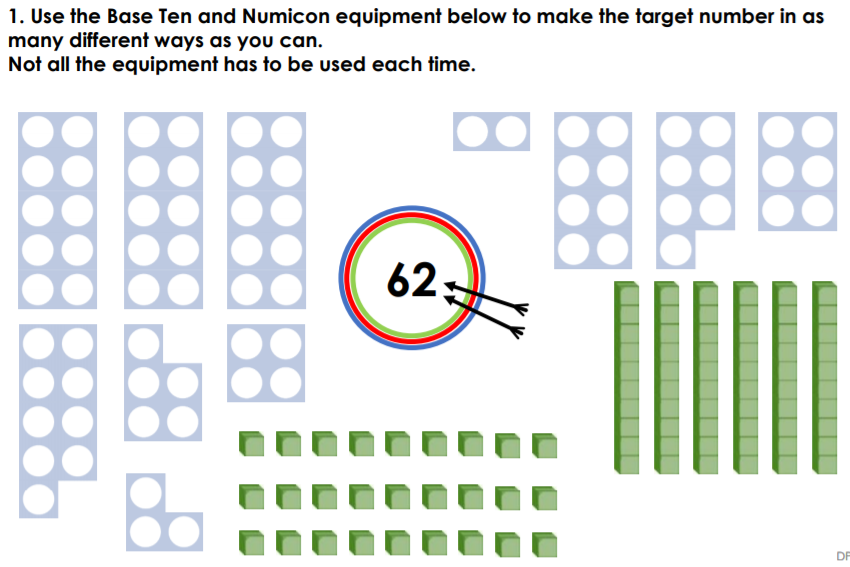 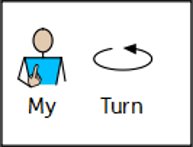 Here are some of the ways you might have come up with but there are others!
Challenge - Answers
Use the Base Ten and the Numicon equipment below to make the number in as many different ways as you can!
Draw at least 4 different ways in the boxes below:
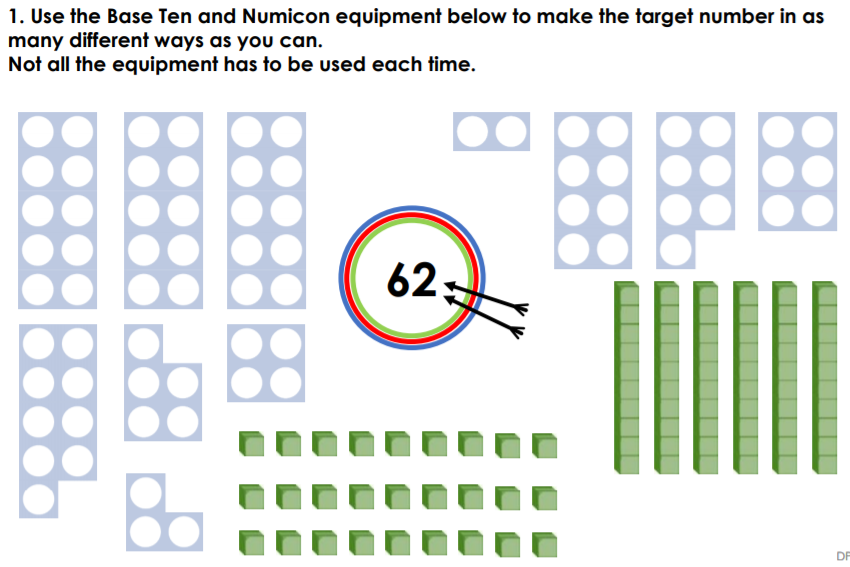 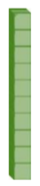 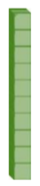 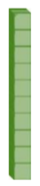 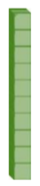 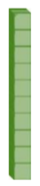 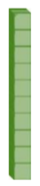 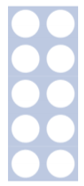 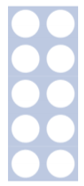 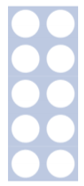 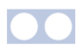 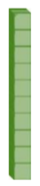 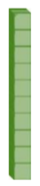 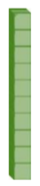 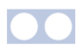 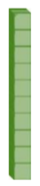 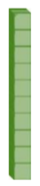 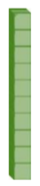 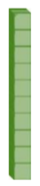 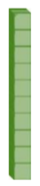 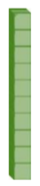 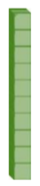 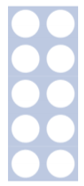 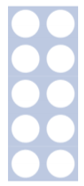 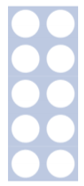 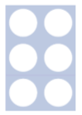 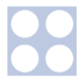 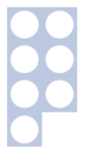 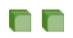 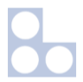 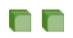 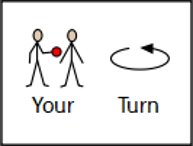 Tricky Challenge!
Use the digit cards below to make as many 2-digit numbers as you can!
Then, draw the numbers too!
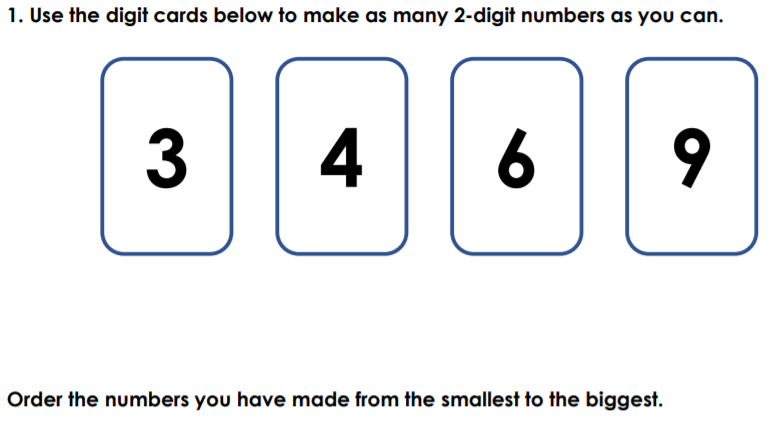 Can you make all 12 numbers???
Write and draw your numbers in the boxes below:
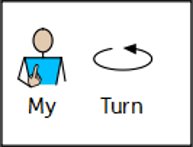 Tricky Challenge! - Answers
Use the digit cards below to make as many 2-digit numbers as you can!
Then, draw the numbers too!
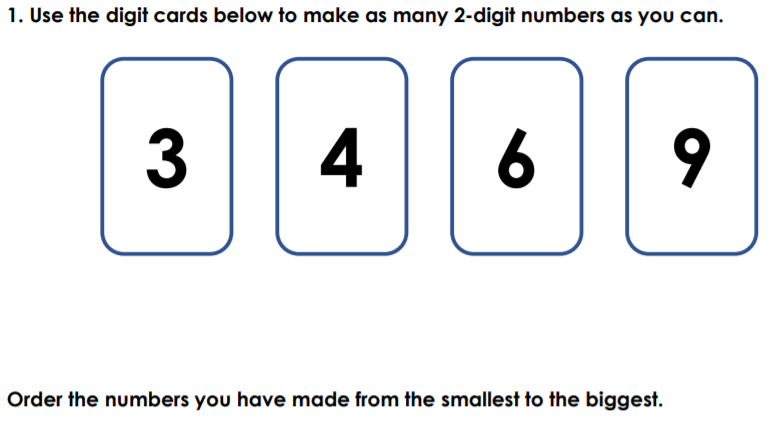 Can you make all 12 numbers???
Write and draw your numbers in the boxes below:
34
39
36
43
63
93
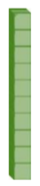 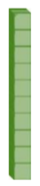 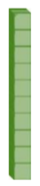 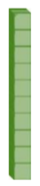 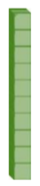 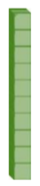 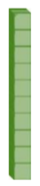 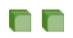 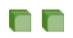 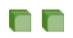 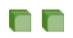 49
96
94
64
46
69
Well done for all of your hard work this lesson!
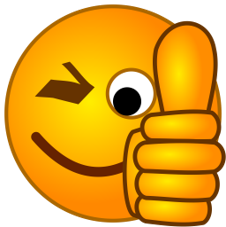 Please send your completed work for this session to: pioneerspupils@gmail.com
Date: 29.06.21
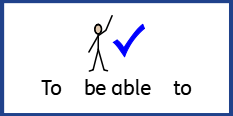 LO To be able to add 2 numbers.
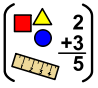 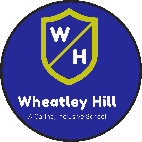 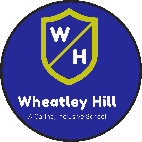 Subject: Maths
Warm Up
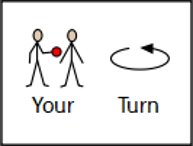 Timed Twenty!
Have a go at working out the answer to these 20 arithmetic sums as quickly as you can!
Get someone to time you!
2 + 1 =
10 + 1 =
3 + 1 =
4 + 1 =
7 + 1 =
2 + 2 =
9 + 4 =
10 + 3 =
8 + 2 =
6 + 4 =
11.    10 – 2 =
    10 – 1 = 
    10 – 4 =
    10 – 0 =
    10 – 5 =
    8 – 3 =
    9 – 7 =
    6 – 4 =
    6 – 6 =
    5 – 4 =
DID YOU BEAT YESTERDAY’S TIME?
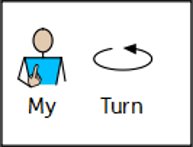 Strategy 1: Tens and Ones …
T     O                 T    O                    T    O
Count up the counters, start with your tens
and then move to your ones…
12 +   7 =
1 9
10
1
1
1
1
1
1
1
1
1
Count… 10, 11, 12, 13, 14, 15, 16, 17, 18, 19
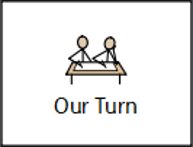 Strategy 1: Tens and Ones …
T     O                 T    O                    T    O
15 +   3 =
____
2. Write your answer into your number sentence.
10
1
1
1
1
1
1
1. Count up the counters, start with your tens
and then move to your ones…
1
Count… 10, 11, 12, 13, 14, 15, 16, 17, 18
1
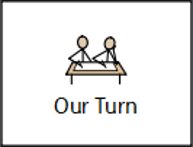 Strategy 1: Tens and Ones …
T     O                T     O                 T    O
14 + 13 =
2. Write your answer into your number sentence.
1
10
10
1
1
1
1
1
1. Count up the counters, start with your tens
and then move to your ones…
Finish counting….
10, 20, 21, 22, 23, 24, ___, ___, ___
1
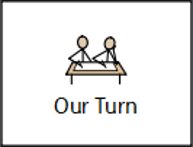 Strategy 1: Tens and Ones …
T     O                T     O                 T    O
21 + 16 =
2. Write your answer into your number sentence.
1
10
10
1
1. Count up the counters, start with your tens
and then move to your ones…
1
10
1
1
1
1
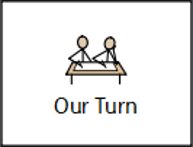 Strategy 1: Tens and Ones …
T     O                T     O                 T    O
12 + 33 =
3. Write your answer into your number sentence.
1. Draw your tens and ones for both numbers.
2. Count up the counters, start with your tens
and then move to your ones…
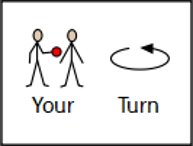 Now have a go at these questions yourself …
(Remember to draw your tens and ones to help you).
15 + 4 =
23 + 5 = 
32 + 7 =
11 + 28 =
25 + 14 =
12 + 26 =
33 + 25 =
15 + 11 =
If you found these really easy, have a go at the next 8 on the following slide!
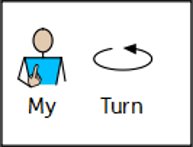 Strategy 2 - Mentally …
T     O                T     O                 T    O
15 + 14 = 29
3. Put your tens and ones together in the correct columns to get your answer…
1. Add your tens together first…
2 tens
2. Then add your one together…
9 ones
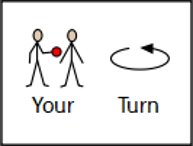 Strategy 2 - Try these mentally …
1.  13 + 11 =
2.  24 + 12 =
3.  32 + 17 =
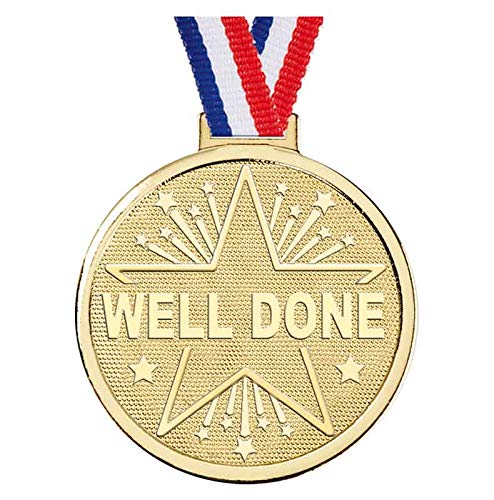 Challenge!
Have a go at these problems…
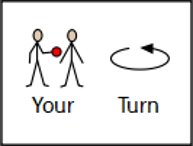 Challenge 1…
Danny is playing the game below. He spins the spinner and then moves the number of squares the spinner shows.
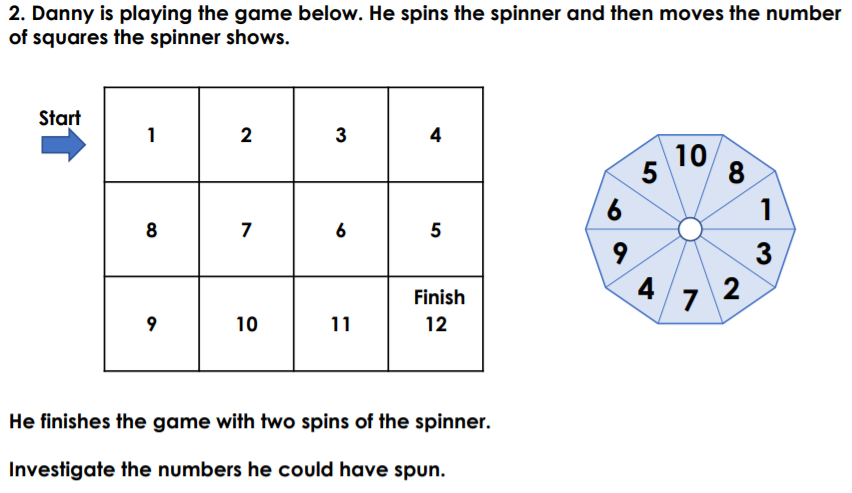 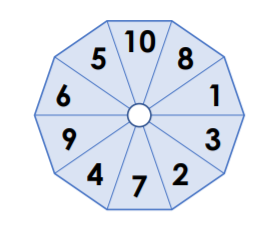 It only takes Danny two spins of the spinner to finish the game  and reach the finish point. 
Investigate the numbers that Danny could have spun.
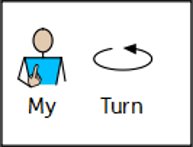 Challenge 1… - Answers
Danny is playing the game below. He spins the spinner and then moves the number of squares the spinner shows.
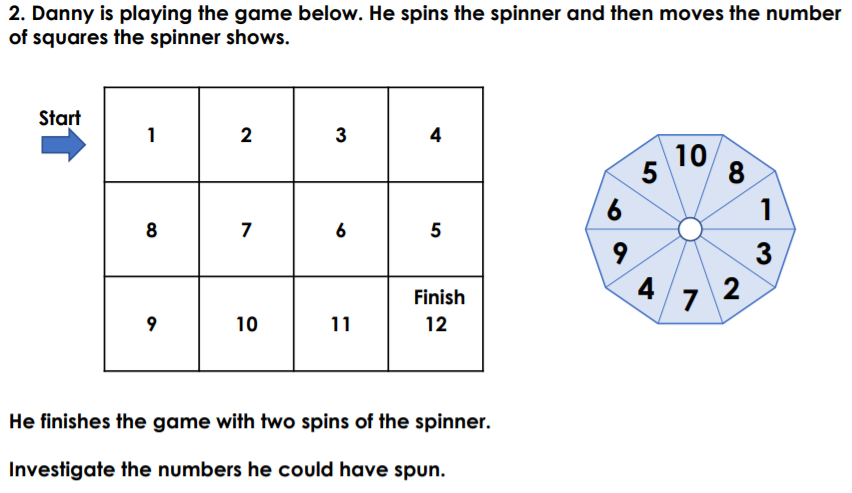 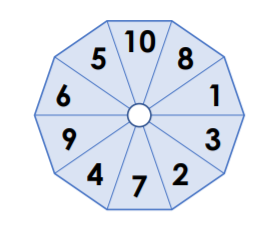 The two numbers off the spinner need to add together to make 12.
It only takes Danny two spins of the spinner to finish the game  and reach the finish point. 
Investigate the numbers that Danny could have spun.
10 and 2
9 and 3
8 and 4
7 and 5
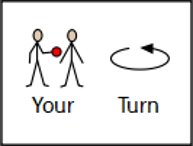 Challenge 2…
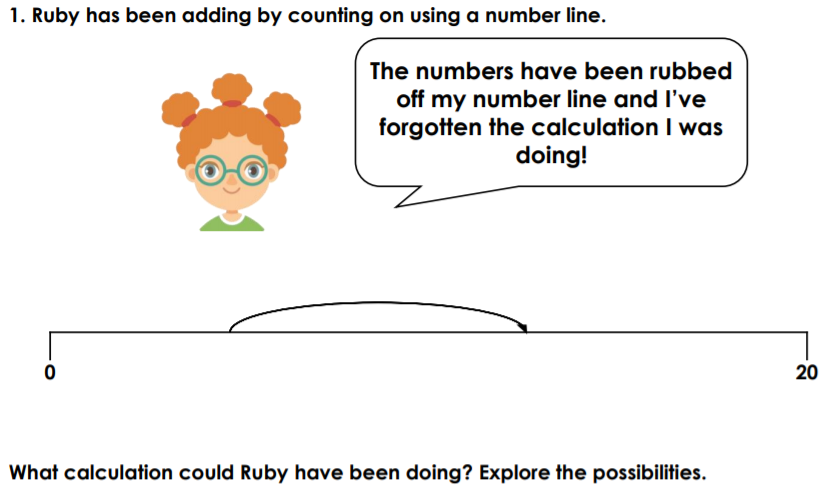 Ruby has been adding by counting on, using a number line.
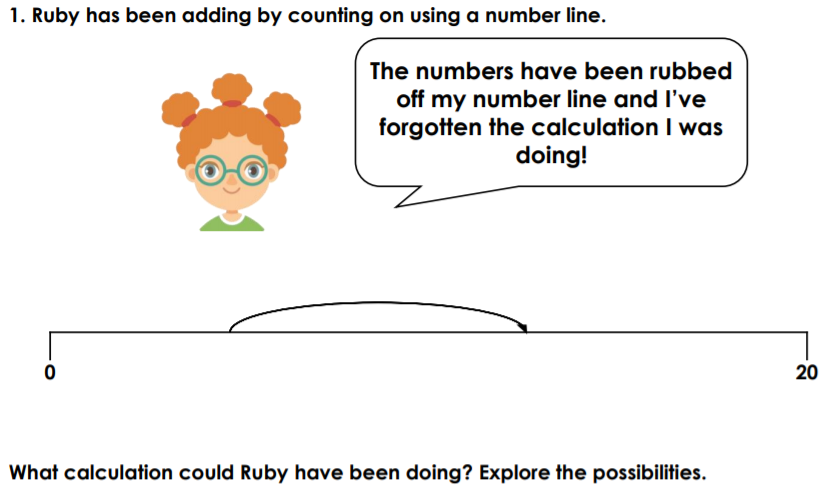 Here is Ruby’s number line.
Think about what number would be roughly here…
What calculation could Ruby have been doing? Explore the possibilities.
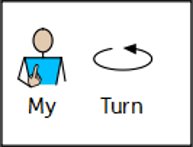 Challenge 2… - Answers
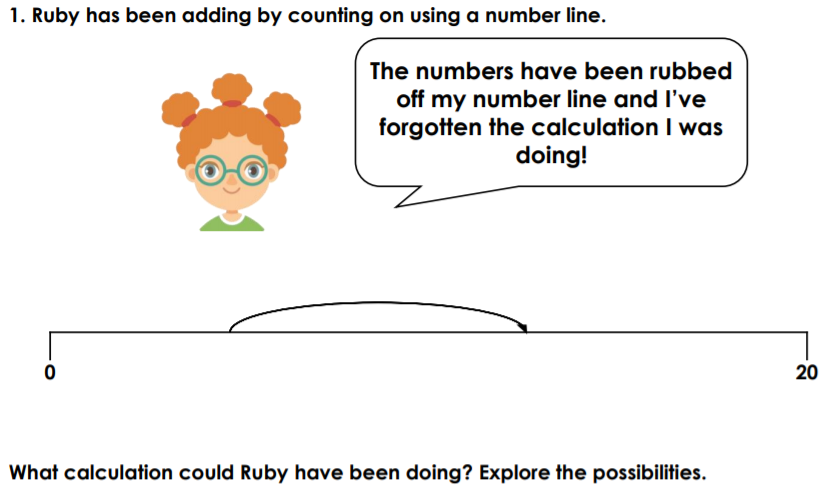 Ruby has been adding by counting on, using a number line.
This number is below half way so about 12 or 13.
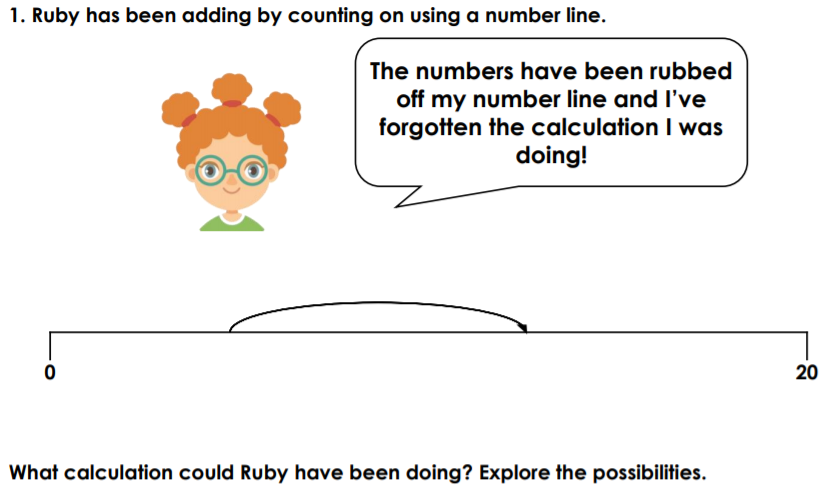 Here is Ruby’s number line.
This point is about half way so 4, 5 or 6.
This point in the middle of the number line would be 10.
Here are some of the calculations you may have come up with.
What calculation could Ruby have been doing? Explore the possibilities.
5 + 7 = 12
5 + 8 = 13
5 + 8 = 13
4 + 8 = 12
Well done for all of your hard work this lesson!
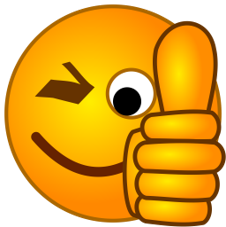 Please send your completed work for this session to: pioneerspupils@gmail.com
Date: 30.06.21
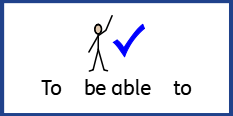 LO To be able to subtract from a number up to 50.
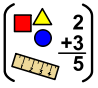 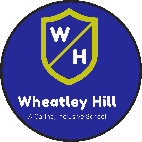 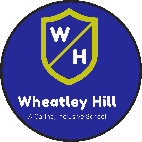 Subject: Maths
Warm Up
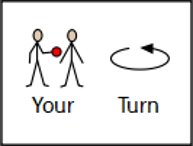 Timed Twenty!
Have a go at working out the answer to these 20 arithmetic sums as quickly as you can!
Get someone to time you!
2 + 1 =
10 + 1 =
3 + 1 =
4 + 1 =
7 + 1 =
2 + 2 =
9 + 4 =
10 + 3 =
8 + 2 =
6 + 4 =
11.    10 – 2 =
    10 – 1 = 
    10 – 4 =
    10 – 0 =
    10 – 5 =
    8 – 3 =
    9 – 7 =
    6 – 4 =
    6 – 6 =
    5 – 4 =
DID YOU BEAT YESTERDAY’S TIME?
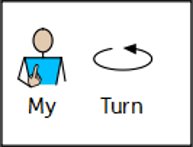 Strategy 1: Tens and Ones…
T     O                 T    O              T   O
16 -    3 =
1. Make your biggest number (16 – 1 ten and 6 ones).
1 3
1
10
1
1
2. Then cross out the number of ones you are taking away (3 ones).
1
3. Count up how many you have got left…
 
10, 11, 12, 13
1
1
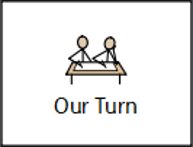 Strategy 1: Tens and Ones…
T     O                 T    O              T   O
24 -  11 =
1. Make your biggest number (24 – 2 tens and 4 ones).
10
1
Write your answer here!
10
1
2. Then cross out the number of tens you are taking away (11 - 1 tens and 1 ones).
1
Count up how many you have got left…
       __________________________________
1
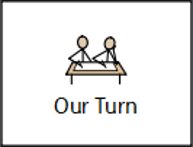 Strategy 1: Tens and Ones…
T     O                 T    O              T   O
48 -  25 =
1. Make the number using tens and ones counters.
10
1
1
Write your answer here!
10
1
1
10
1
1
Cross out your tens and ones.
Count up how many you have got left…
       __________________________________
10
1
1
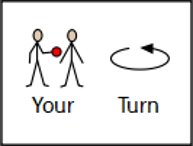 Strategy 1: Tens and Ones…
Draw your biggest number using your tens and ones.
T     O                 T    O              T   O
35 -  23 =
Write your answer here!
Cross out your tens and ones.
Count up how many you have got left…
       __________________________________
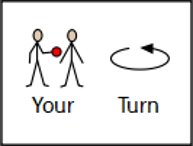 Subtracting 2-digit numbers
(Draw your tens and ones to help you!)
46 – 4 = 

39 – 5 = 

45 – 21 = 

27 – 17 =
5.    48 – 32 = 

6.    25 – 22 = 

7.    36 – 21 = 

8.    49 – 38 =
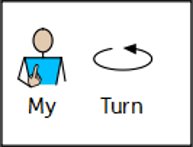 Strategy 2: Mentally …
T     O                T     O                 T    O
26 -  11 = 15
3. Put your tens and ones together in the correct columns to get your answer…
1. Take the ones of your second number away from the ones of your first number.
1 ten
5 ones
2. Then take the tens of your second number away from the tens of your first number.
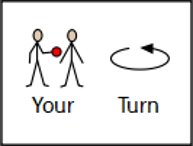 Strategy 2: Try these mentally …
1.  33 - 21 =
2.  44 - 12 =
3.  29 - 17 =
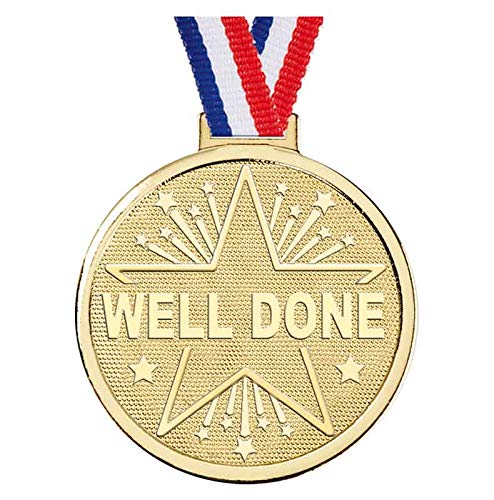 Challenge!
Have a go at these problems…
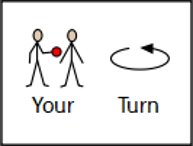 Challenge 1…
Anna has arranged the loop cards below so they go around in a loop.
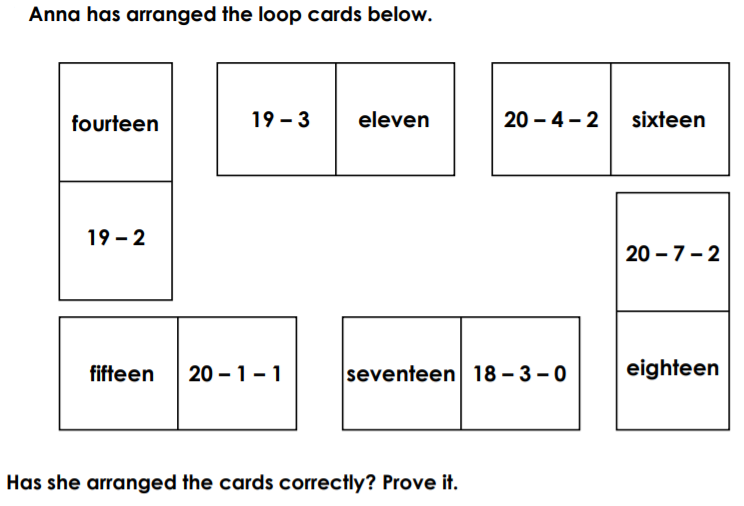 Use ‘because’ to help you prove it.
Has she arranged the cards correctly? Prove it.
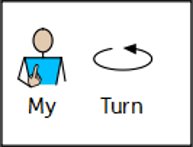 Challenge 1… - Answers
Anna has arranged the loop cards below so they go around in a loop.
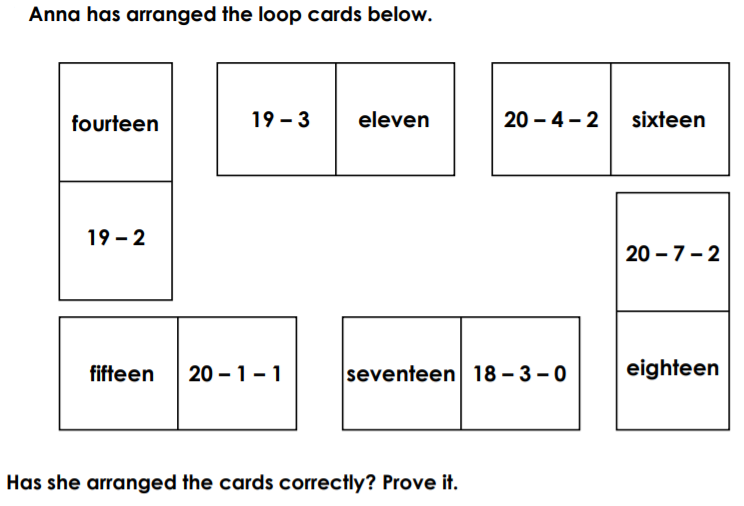 Card 2
Card 1
Check each subtraction links to the answer on the next card…
Has she arranged the cards correctly? Prove it.
Anna hasn’t arranged the cards correctly because 20-7=13 and then 13-2=11 but Anna has matched this to 16.
Card 1 and 2 are the incorrect way around.
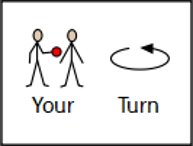 Challenge 2…
Solve the calculations and put each calculation in the correct hoop.
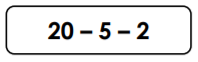 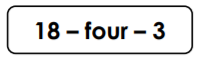 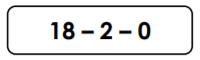 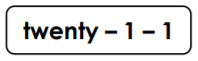 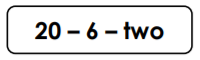 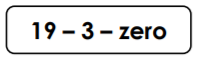 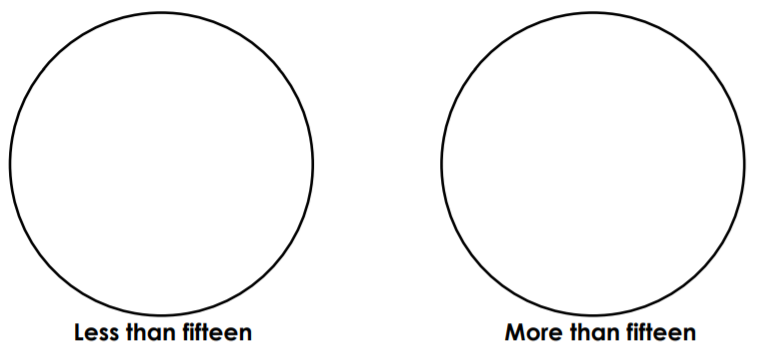 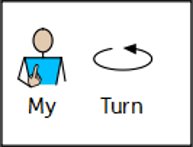 Challenge 2… - Answers
Solve the calculations and put each calculation in the correct hoop.
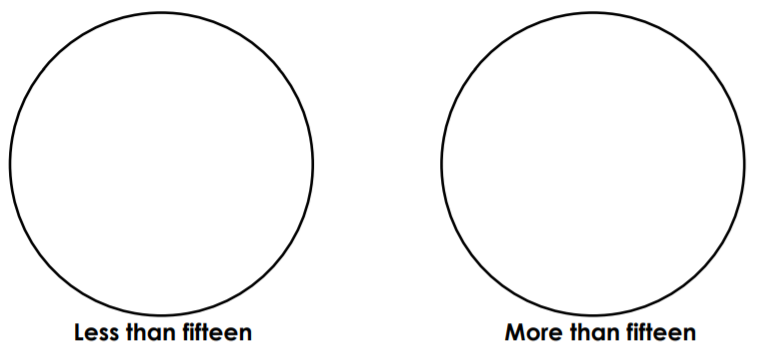 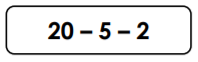 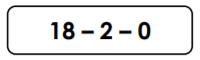 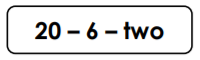 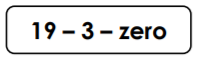 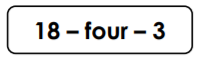 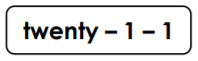 Well done for all of your hard work this lesson!
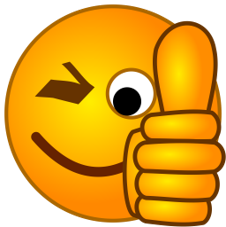 Please send your completed work for this session to: pioneerspupils@gmail.com
Date: 01.07.21
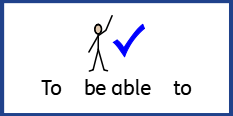 LO To be able to count in multiples of 2, 5 and 10.
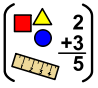 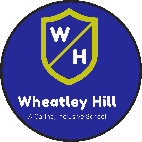 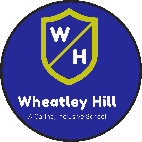 Subject: Maths
Warm Up
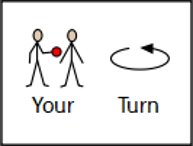 Timed Twenty!
Have a go at working out the answer to these 20 arithmetic sums as quickly as you can!
Get someone to time you!
2 + 1 =
10 + 1 =
3 + 1 =
4 + 1 =
7 + 1 =
2 + 2 =
9 + 4 =
10 + 3 =
8 + 2 =
6 + 4 =
11.    10 – 2 =
    10 – 1 = 
    10 – 4 =
    10 – 0 =
    10 – 5 =
    8 – 3 =
    9 – 7 =
    6 – 4 =
    6 – 6 =
    5 – 4 =
DID YOU BEAT YESTERDAY’S TIME?
Count in 2’s, 5’s and 10’s
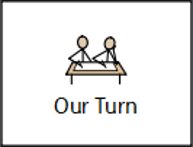 Warm Up
Chant in 10’s, 5’s and 2’s!
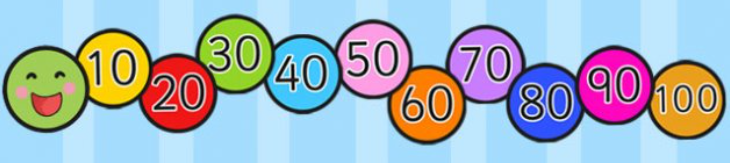 Counting in 10’s
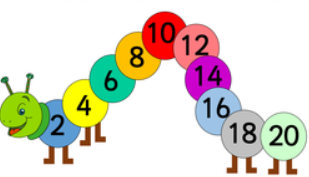 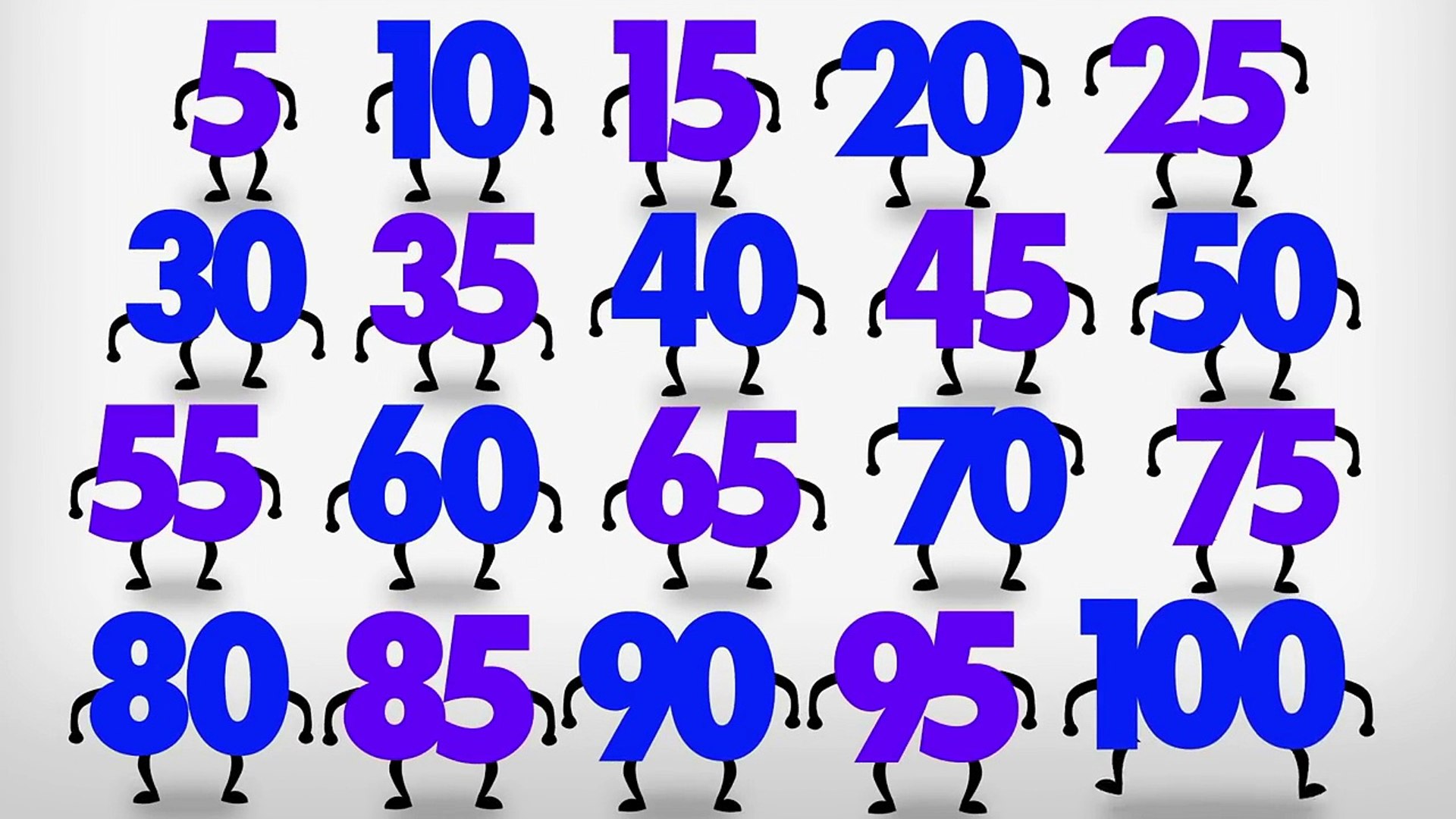 Count forwards and backwards!
Counting in 5’s
Counting in 2’s
Count in 2’s, 5’s and 10’s
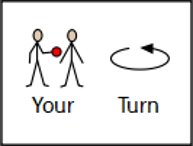 Colour the multiples of 2 up to 20 (e.g. red)
Colour the multiples of 5 up to 50 (e.g. green)
Colour the multiples of 10 up to 100 (e.g. yellow)
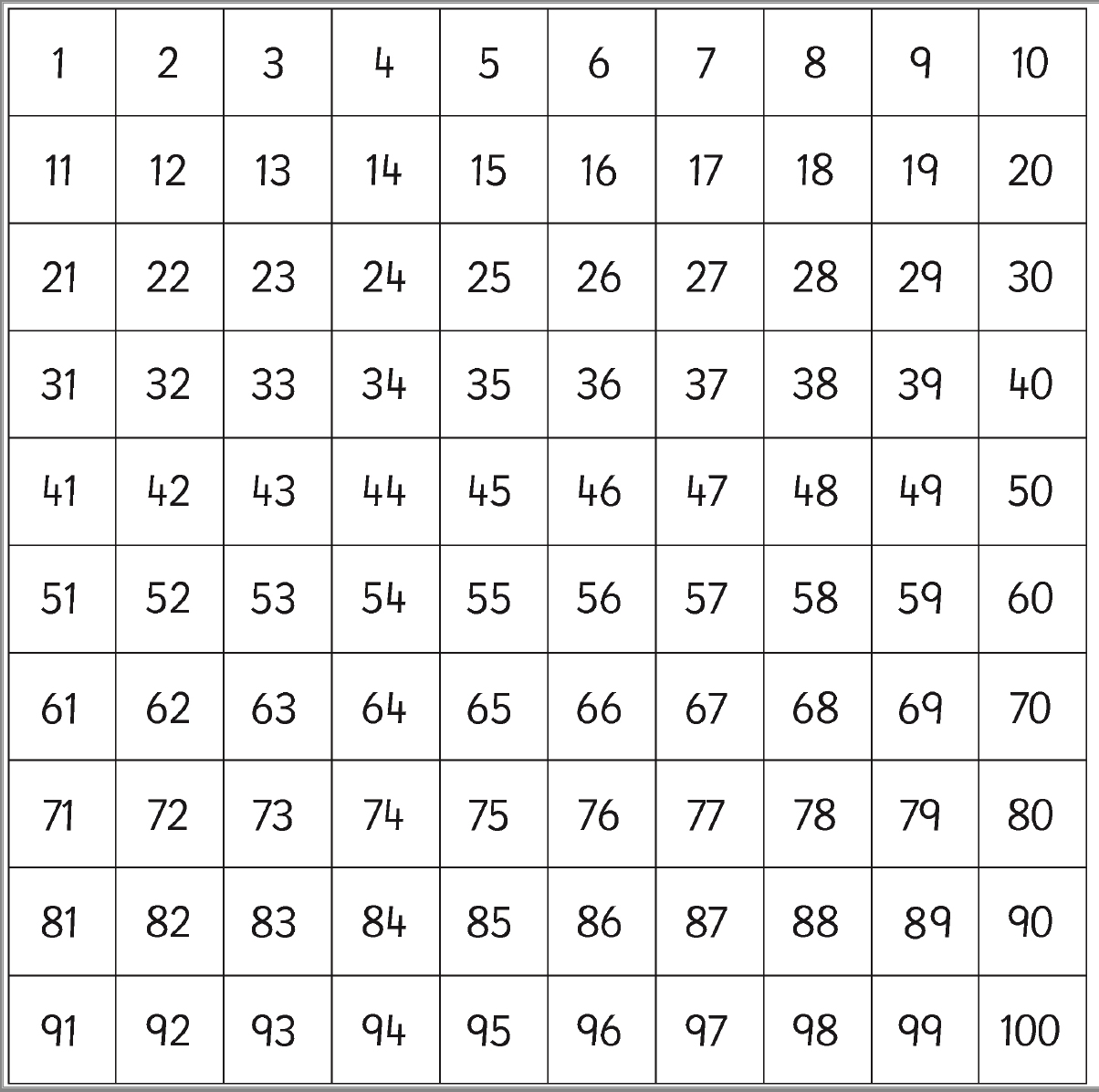 Use the previous slide to help you if you need!
You can use your number square to help you if you need it!
Fill in the Missing Numbers…
Counting in 10’s
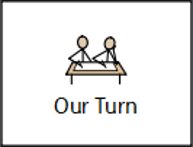 60
10,   ____,   30,   ____,  50,  ____,  70,  ____,  90,  ____

50,  ____,   ____,  80,   90,   _____,   _____,   120,   _____   

60,   ____,   40,    ____,    ____,    10,    ____

120,   _____,   _____,   90,   ____,   70,    ____  50 ____   30   

100,   90,    ____,   ____,    ____,   ____,   40,   ____,   20
20
Be careful – you are now working backwards!
0
20
50
30
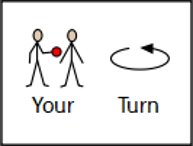 You can use your number square to help you if you need it!
Fill in the Missing Numbers…
Counting in 2’s
2,   ____,   6,   ____,   10,   ____,  14,   ____,   18,    ____

0,   ____,   ____, 6,   8,   ____,   ____,   14,   16,   18

10,   ____,   14,   ____,   ____,   20,   ____,   ____,  26,  ____, 30

24,   ____,   ____,   18,    ____,  14, ____,  10,   ____,   6,   4

30,  ____,   ____,   24,   ____,   ____,   18,   ____,   14, ____,   10
Backwards!
You can use your number square to help you if you need it!
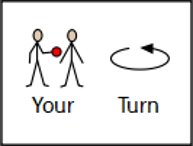 Fill in the Missing Numbers…
Counting in 5’s
5,   ____,   15,   ____,  25,   ____,    35,    ____,   45,   ____

10,   ____,   20,   ____,   ____,   35,   ____,   ____,  50   ____ 

40,   ____,   ____,   55,   ____,   ____,   70,   ____,   80,   ____   

40,   35,    30,   ____,   20,   _____,    _____,    5,    0

55,   ____,    _____,   40,   35,   30,    _____,   20,    _____
Backwards!
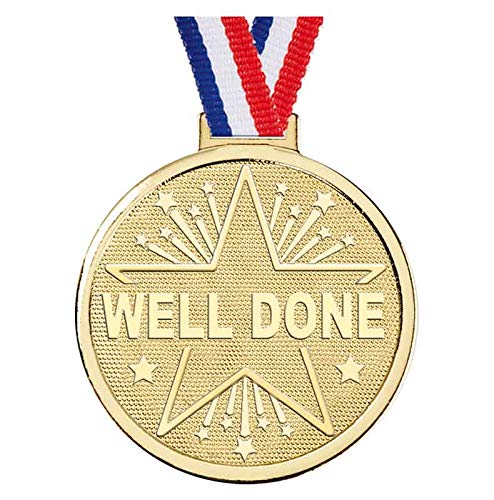 Challenge!
Have a go at these problems…
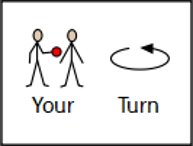 Challenge…
Can you include your knowledge of odd and even numbers?
How many ways can you think of ordering these numbers?
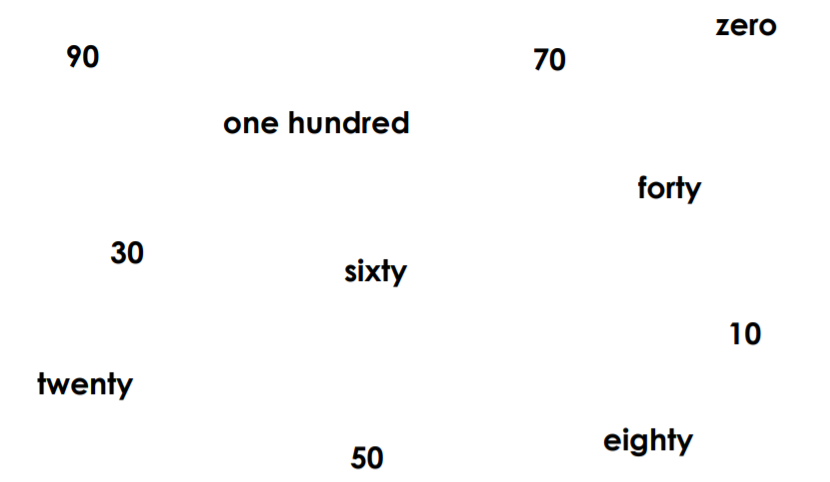 See if you can think of at least 3 ways below:
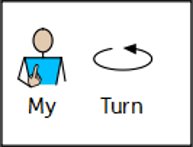 Challenge… - Answers
How many ways can you think of ordering these numbers?
Forwards
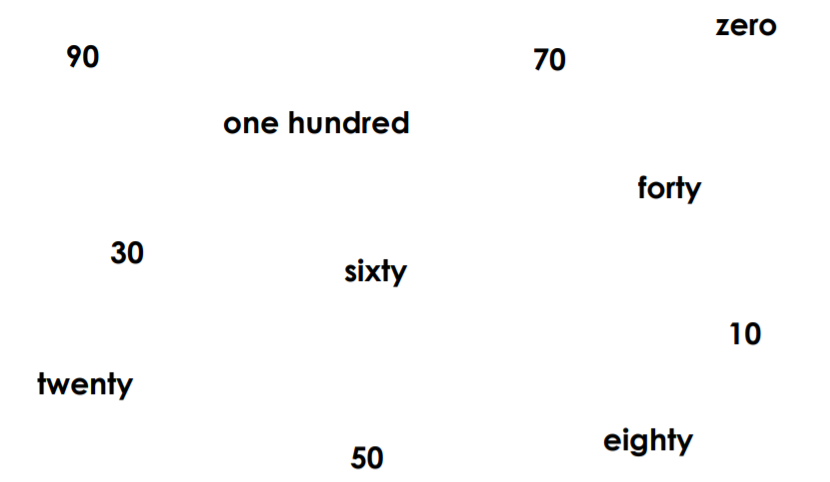 Odd Tens Digits
Backwards
Even Tens Digits
See if you can think of at least 3 ways below:
Zero, 10, twenty, 30, forty, 50, sixty, 70, eighty, 90, one hundred – Forwards counting in 10s
One hundred, 90, eighty, 70, sixty, 50, forty, 30, twenty, 10, zero – Backwards counting in 10s
10,  30,  50, 70, 90 – Odd tens digit
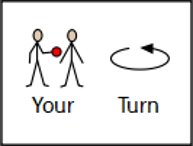 Challenge 2…
Count in 10’s from…
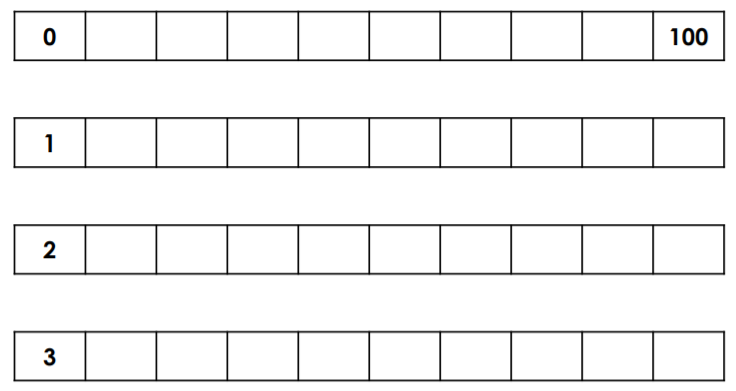 21
11
Do you notice a pattern?
What is the same about each set of numbers?
What is the different about each set of numbers?
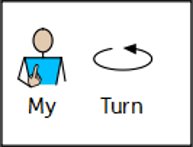 Challenge 2… - Answers
Count in 10’s from…
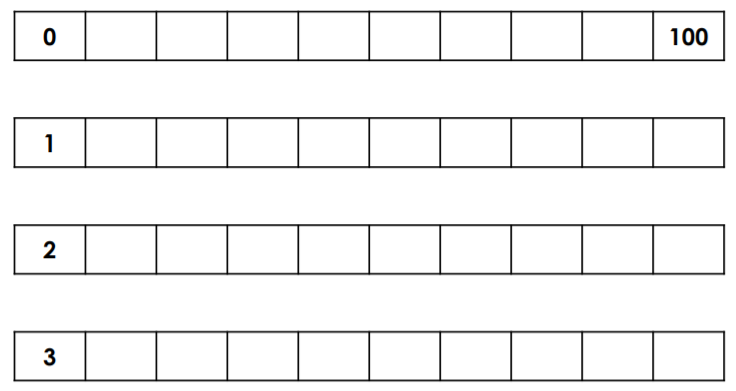 10      20      30     40      50      60     70       80      90
21
11
31      41      51     61      71      81      91
Do you notice a pattern?
12      22      32     42      52      62      72      82     92
13      23      33     43      53      63      73      83     93
What is the same about each set of numbers?
The tens go up by 1 with each number in all the sequences.
What is the different about each set of numbers?
Each set of numbers have a different number of ones.
Well done for all of your hard work this lesson!
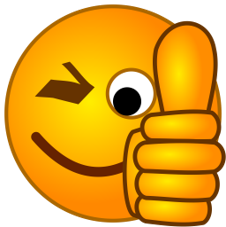 Please send your completed work for this session to: pioneerspupils@gmail.com
Date: 02.07.21
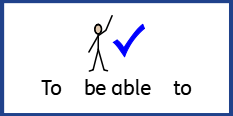 LO To be able to solve maths problems.
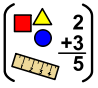 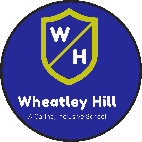 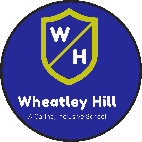 Subject: Maths
Warm Up
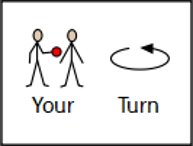 Timed Twenty!
Have a go at working out the answer to these 20 arithmetic sums as quickly as you can!
Get someone to time you!
2 + 1 =
10 + 1 =
3 + 1 =
4 + 1 =
7 + 1 =
2 + 2 =
9 + 4 =
10 + 3 =
8 + 2 =
6 + 4 =
11.    10 – 2 =
    10 – 1 = 
    10 – 4 =
    10 – 0 =
    10 – 5 =
    8 – 3 =
    9 – 7 =
    6 – 4 =
    6 – 6 =
    5 – 4 =
DID YOU BEAT YESTERDAY’S TIME?
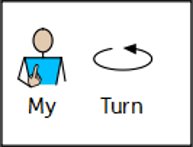 Word Problems
Jenny and Thomas put their pocket money together to buy some sweets. If Jenny has 10p and Thomas has 15p, how much money do they have to spend altogether?
TO      TO
10p + 15p = 20 + 5 = 25p
You can use whichever strategy is easiest for you to find out the answer!
Altogether tells us that we need to add the two amounts.
2 tens (20)
5 ones (5)
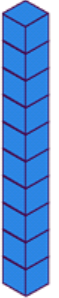 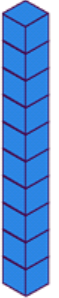 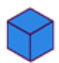 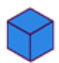 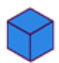 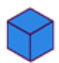 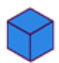 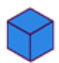 25
=
=
+
2 tens and 5 ones
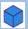 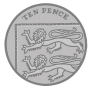 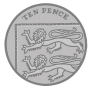 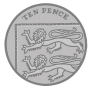 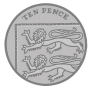 25
=
=
+
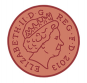 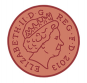 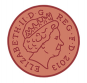 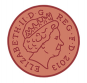 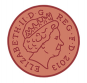 2 tens and 5 ones
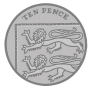 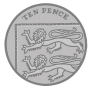 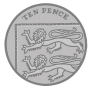 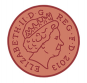 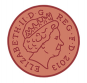 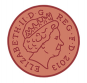 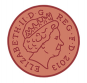 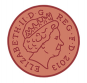 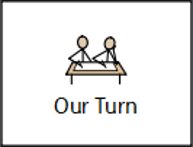 Word Problems
Carly and Emma put their pocket money together to buy some sweets. If Jenny has 15p and Thomas has 13p, how much money do they have to spend altogether?
Write your answer 
here!
TO      TO
15p + 13p = ____
You can use whichever strategy is easiest for you to find out the answer!
Altogether tells us that we need to add the two amounts.
Show your working out in this box:
15p + 13p =
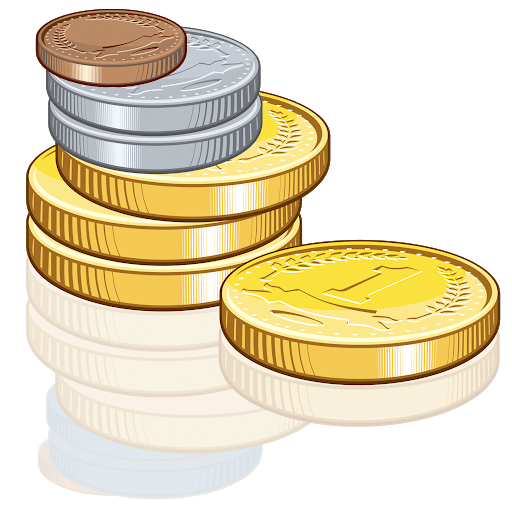 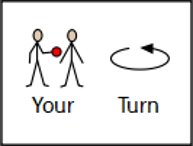 Word Problems
Jake had 17 marbles and Billy had 21 marbles. How many marbles do they have altogether to put in the marble jar?
Write your number sentence here!
TO      TO
___ + ___ =  ____
You can use whichever strategy is easiest for you to find out the answer!
Altogether tells us that we need to add the two amounts.
Show your working out in this box:
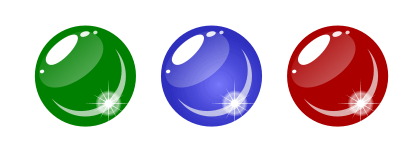 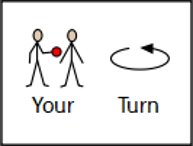 Word Problems
At the aquarium, there are 25 stingrays and 20 clownfish that share a tank. How many sea creatures are in the tank altogether?
Write your number sentence here!
TO      TO
___ + ___ =  ____
You can use whichever strategy is easiest for you to find out the answer!
Altogether tells us that we need to add the two amounts.
Show your working out in this box:
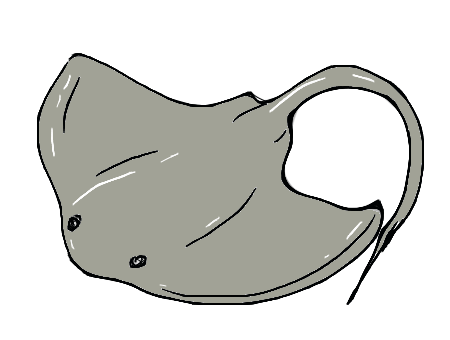 Word Problems
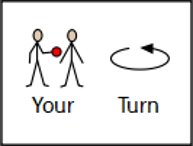 Chloe holds a bake sale to raise money for charity. Chloe bakes 24 cupcakes for the event and her best friend Tim brings 14 crispy cakes. How many cakes do they have  altogether to sell at the bake sale?
Write your number sentence here!
TO      TO
___ + ___ =  ____
You can use whichever strategy is easiest for you to find out the answer!
Altogether tells us that we need to add the two amounts.
Show your working out in this box:
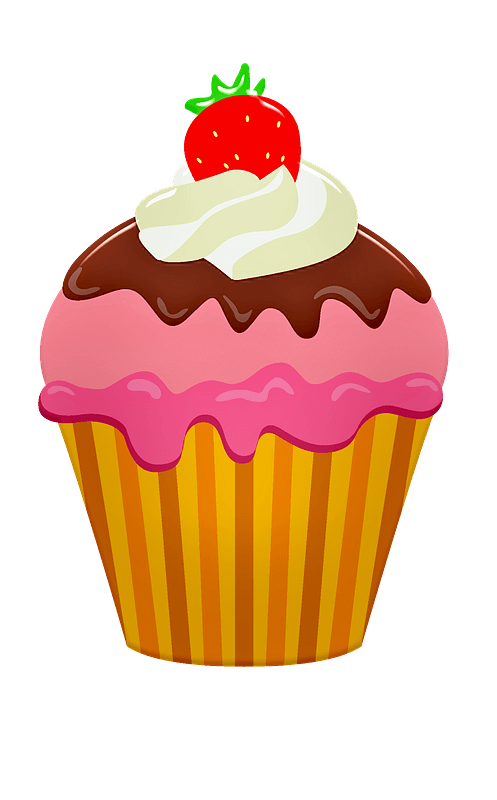 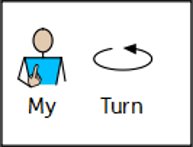 Wilma’s Wonderful Party
Wilma the witch is hosting a big party of all of her neighbours in the forest. She needs your help with some of the preparations to make sure that she hosts the BEST party ever!

Each problem you solve will help Wilma organized for the celebrations! Don’t worry though, if you’re not sure how to work out the answer to a problem, there is help and guidance on the following page.
I want my house to look like this for the party!
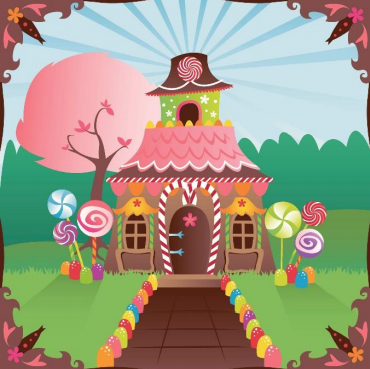 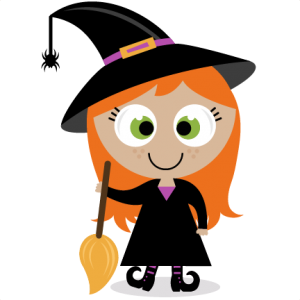 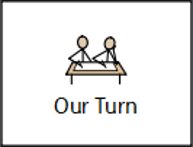 Wilma’s Wonderful Party
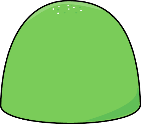 First, Wilma needs to get some decorations! She would like some giant gum drops to go around the front of her cottage.

She knows that she needs more than 20 but less than 27 giant gumdrops in total to go along the front path. 

How many does she need to buy at the shop? Find the different amounts of gumdrops Wilma could buy.
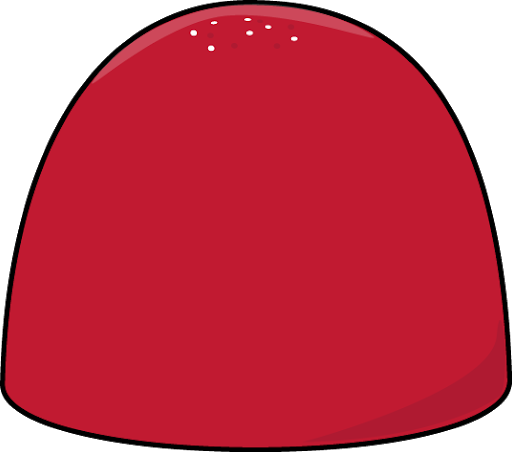 Show your answers in this box:
More than 20 but less than 27 means:
Have a go at writing all the different combinations to give you the right amount of gumdrops!
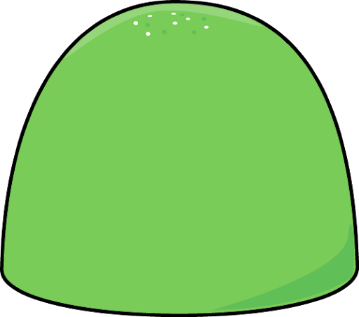 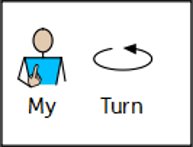 Wilma’s Wonderful Party - Answers
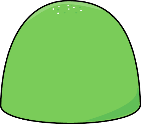 First, Wilma needs to get some decorations! She would like some giant gum drops to go around the front of her cottage.

She knows that she needs more than 20 but less than 27 giant gumdrops in total to go along the front path. 

How many does she need to buy at the shop? Find the different amounts of gumdrops Wilma could buy.
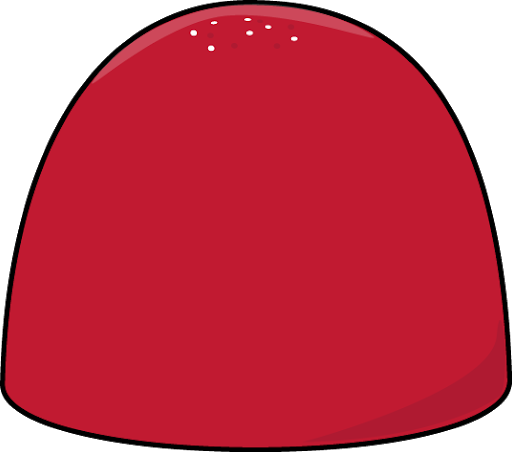 Show your answers in this box:
More than 20 but less than 27 means:
21
24
25
23
22
26
Have a go at writing all the different combinations to give you the right amount of gumdrops!
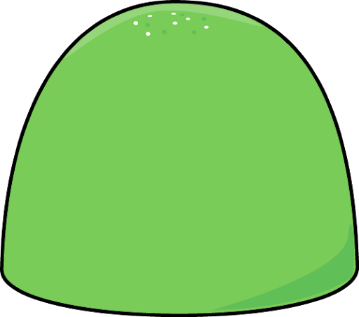 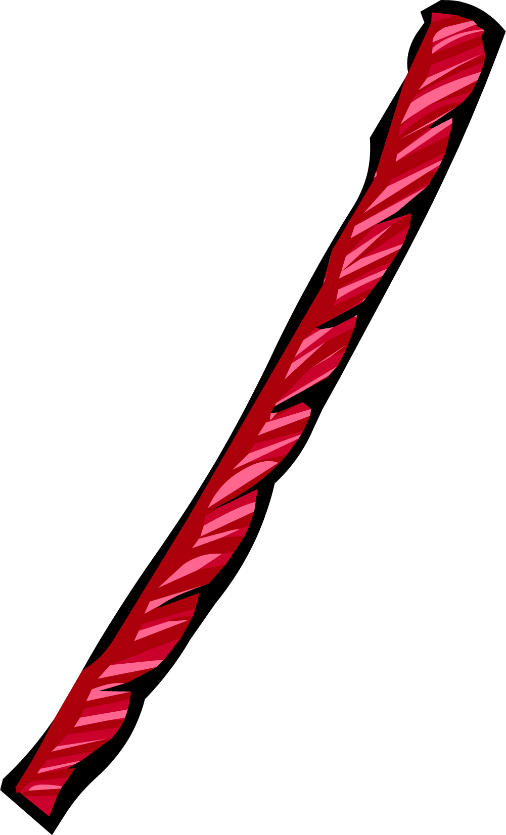 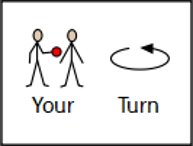 Wilma’s Wonderful Party
Next, Wilma wants to decorate the rest of the garden so she goes to Gemma’s Garden Utopia. She looks at the cost of some different garden decorations:
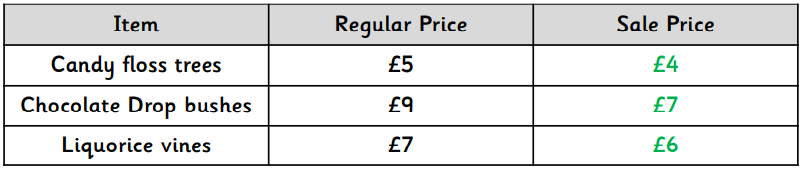 Wilma wants 2 candy floss trees, 2 chocolate drop bushes and 2 liquorice vines to make her garden look amazing for the party! Luckily, the three things are on sale.

How much does she spend on each different thing?
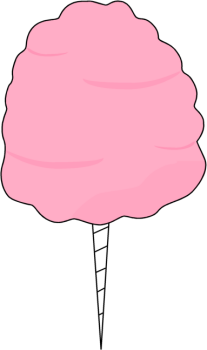 2 candy floss trees:
Show your working out in this box:
Write your number sentence for each different thing.
2 chocolate drop bushes:
2 liquorice vines:
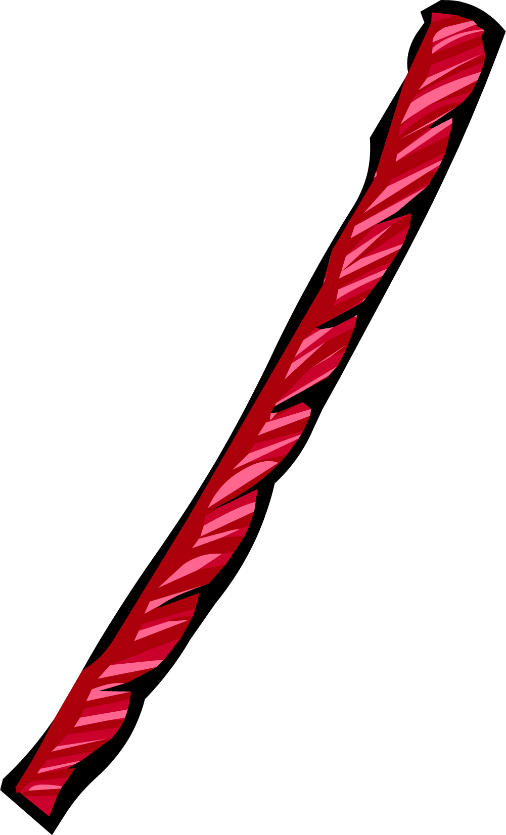 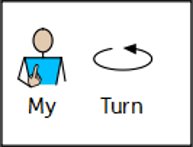 Wilma’s Wonderful Party - Answers
Next, Wilma wants to decorate the rest of the garden so she goes to Gemma’s Garden Utopia. She looks at the cost of some different garden decorations:
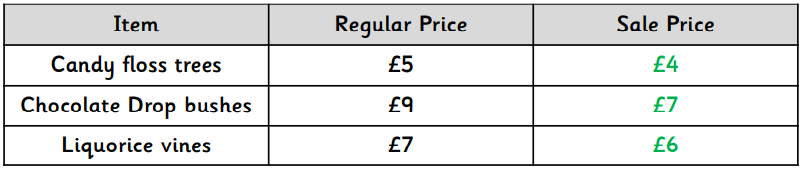 Wilma wants 2 candy floss trees, 2 chocolate drop bushes and 2 liquorice vines to make her garden look amazing for the party! Luckily, the three things are on sale.

How much does she spend on each different thing?
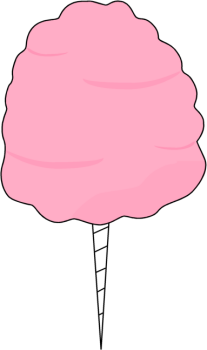 2 candy floss trees:
Show your working out in this box:
£4 + £4 = £8
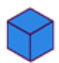 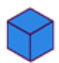 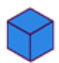 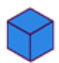 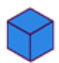 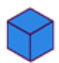 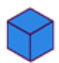 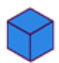 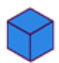 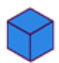 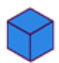 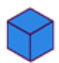 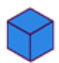 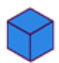 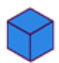 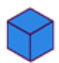 You have to add 2 of each thing together.
2 chocolate drop bushes:
£7   +    £7     =   £14
2 liquorice vines:
£6    +    £6     =   £12
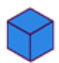 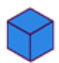 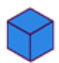 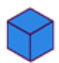 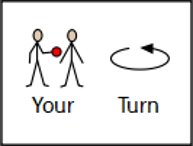 Wilma’s Wonderful Party
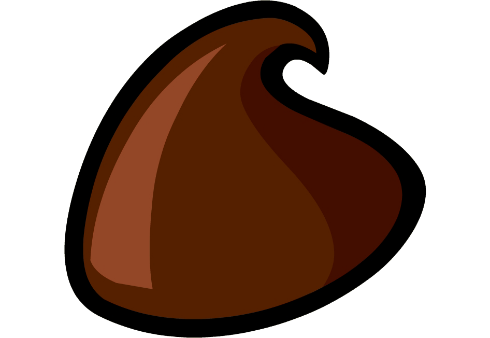 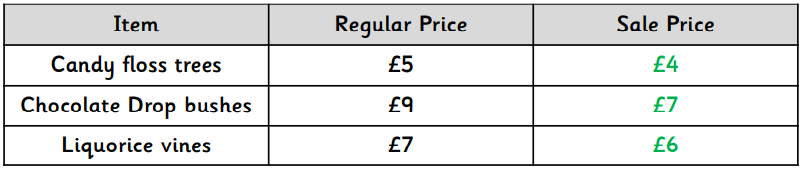 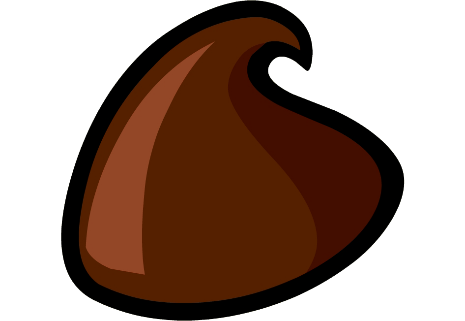 If the chocolate drop bushes used to be £9 but now they are £7, how much cheaper are they now?
Show your working out in this box:
What is the difference – subtract!
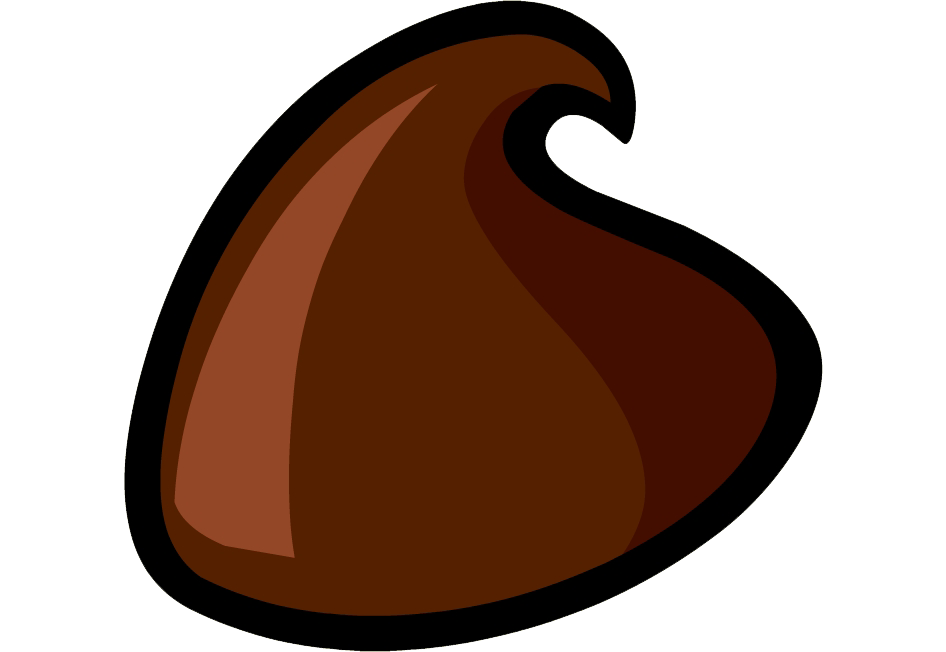 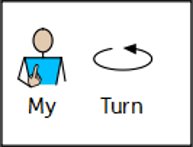 Wilma’s Wonderful Party - Answers
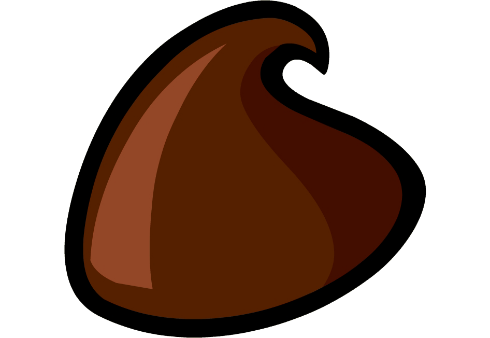 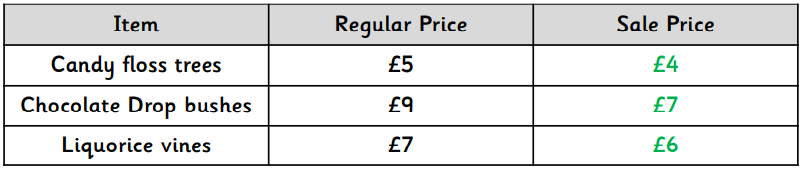 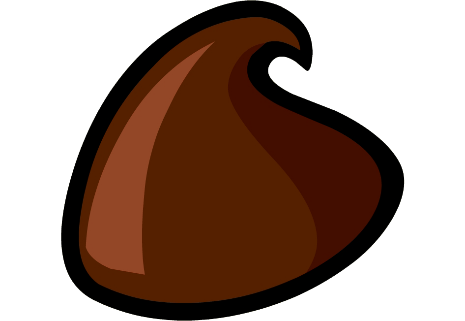 If the chocolate drop bushes used to be £9 but now they are £7, how much cheaper are they now?
Show your working out in this box:
£9    -    £7   =     the difference
Start with the original price.
New sale price
Original price
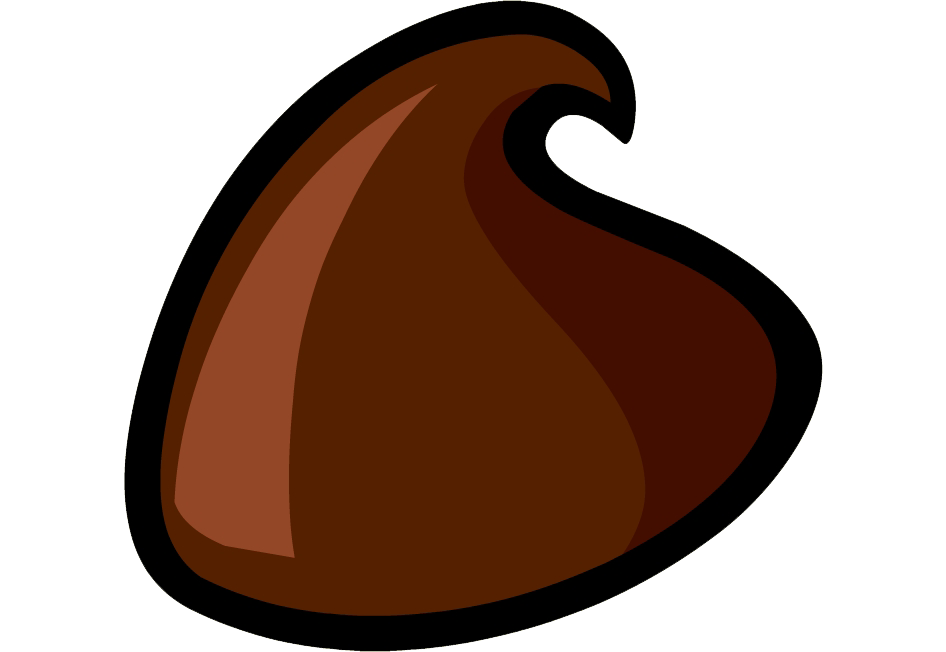 £9    -    £7   =     £2
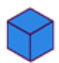 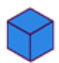 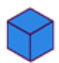 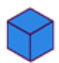 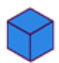 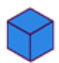 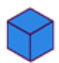 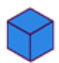 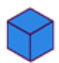 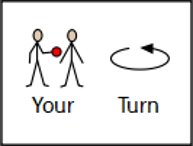 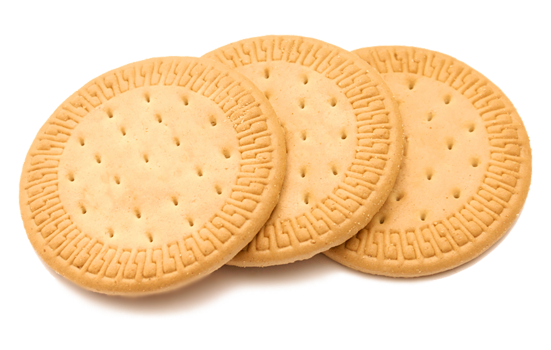 Wilma’s Wonderful Party
Finally, Wilma wants to make sure there are plenty of biscuits for her guests to eat! She wants to buy 26 biscuits altogether to make sure she has enough.

Wilma buys her biscuits in packs of 2. 

How many packs of biscuits does Wilma need to buy to have 26 biscuits?
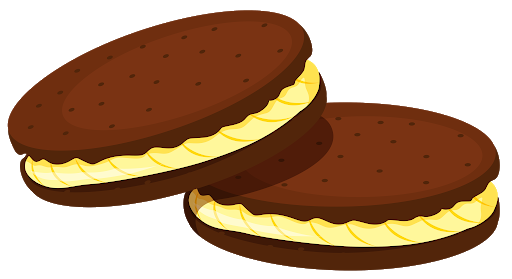 Show your working out in this box:
Think about what you are going to count in…
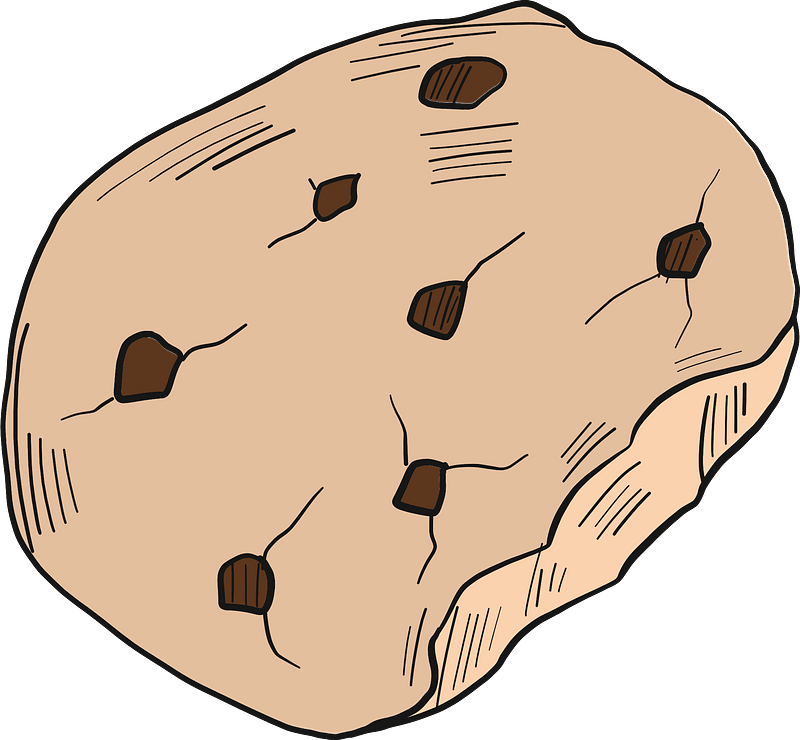 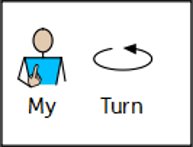 Wilma’s Wonderful Party - Answers
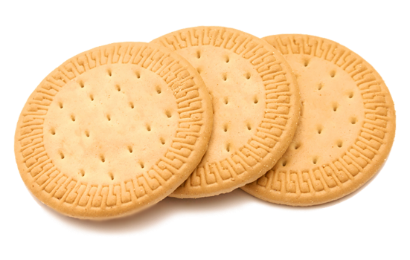 Finally, Wilma wants to make sure there are plenty of biscuits for her guests to eat! She wants to buy 26 biscuits altogether to make sure she has enough.

Wilma buys her biscuits in packs of 2. 

How many packs of biscuits does Wilma need to buy to have 26 biscuits?
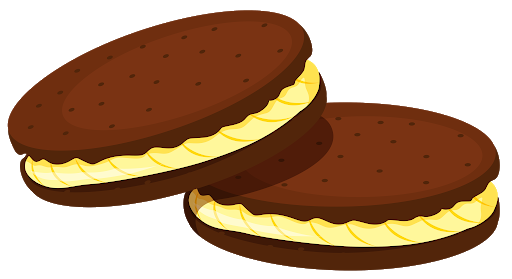 Show your working out in this box:
2 biscuits in a pack means we count in 2’s.
Need a total of 26
Think about what you are going to count in…
2, 4, 6, 8, 10, 12, 14, 16, 18, 20, 22, 24, 26 – How many 2’s did we count in?
13 lots of two
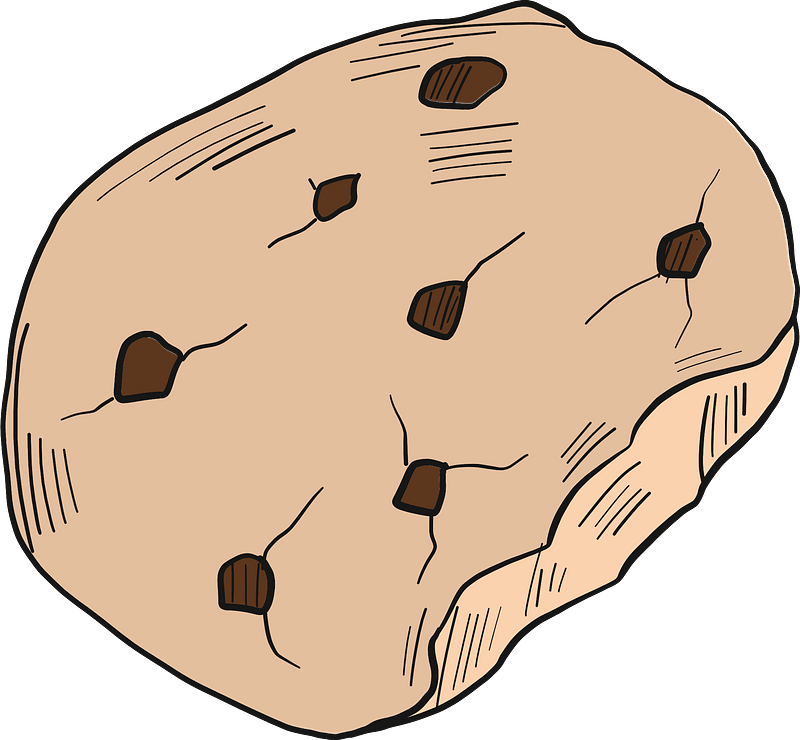 This means we need 13 packs of biscuits!
Wilma’s Wonderful Party
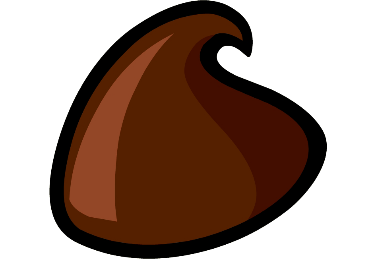 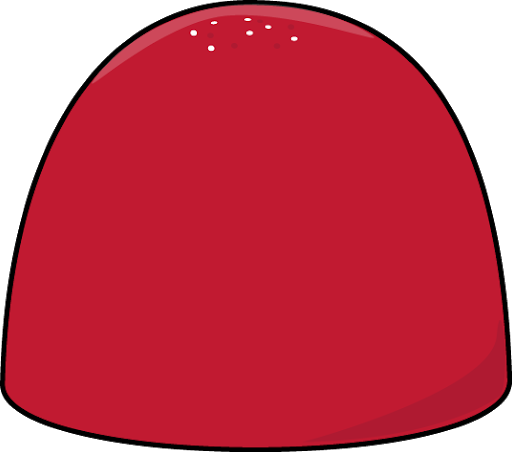 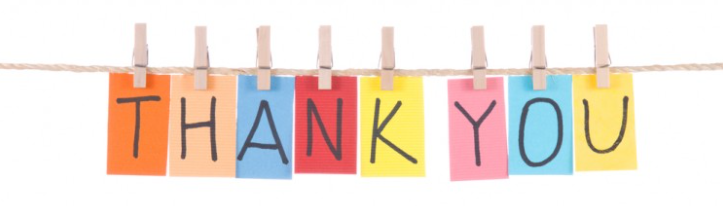 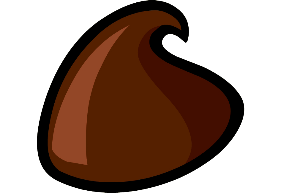 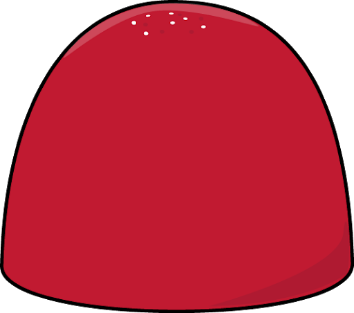 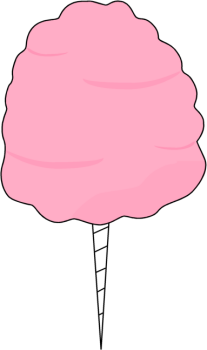 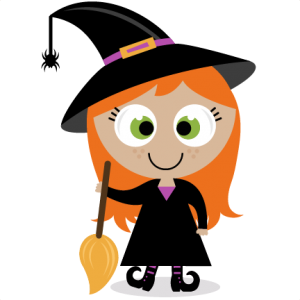 Thank you for all of your help!
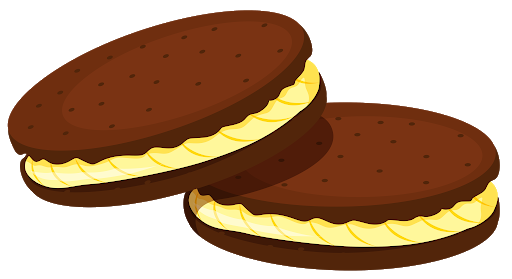 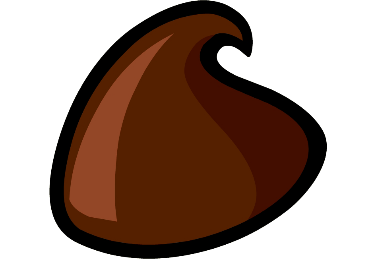 Well done for all of your hard work this lesson!
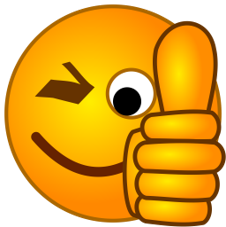 Please send your completed work for this session to: pioneerspupils@gmail.com